ВАМ, ПЕРВОКУРСНИКИ!
ПСИХОЛОГИЯ
ЧАСТЬ 3. ПРАКТИЧЕСКАЯ ПСИХОЛОГИЯ
Практическая психология
– это особый вид деятельности психолога, направленный на решение конкретной практической задачи. Для этого требуется получение психологичес-кой информации, ее анализ и разработка решения психологических труднос-тей и проблем. 
(По В. Дружинину)
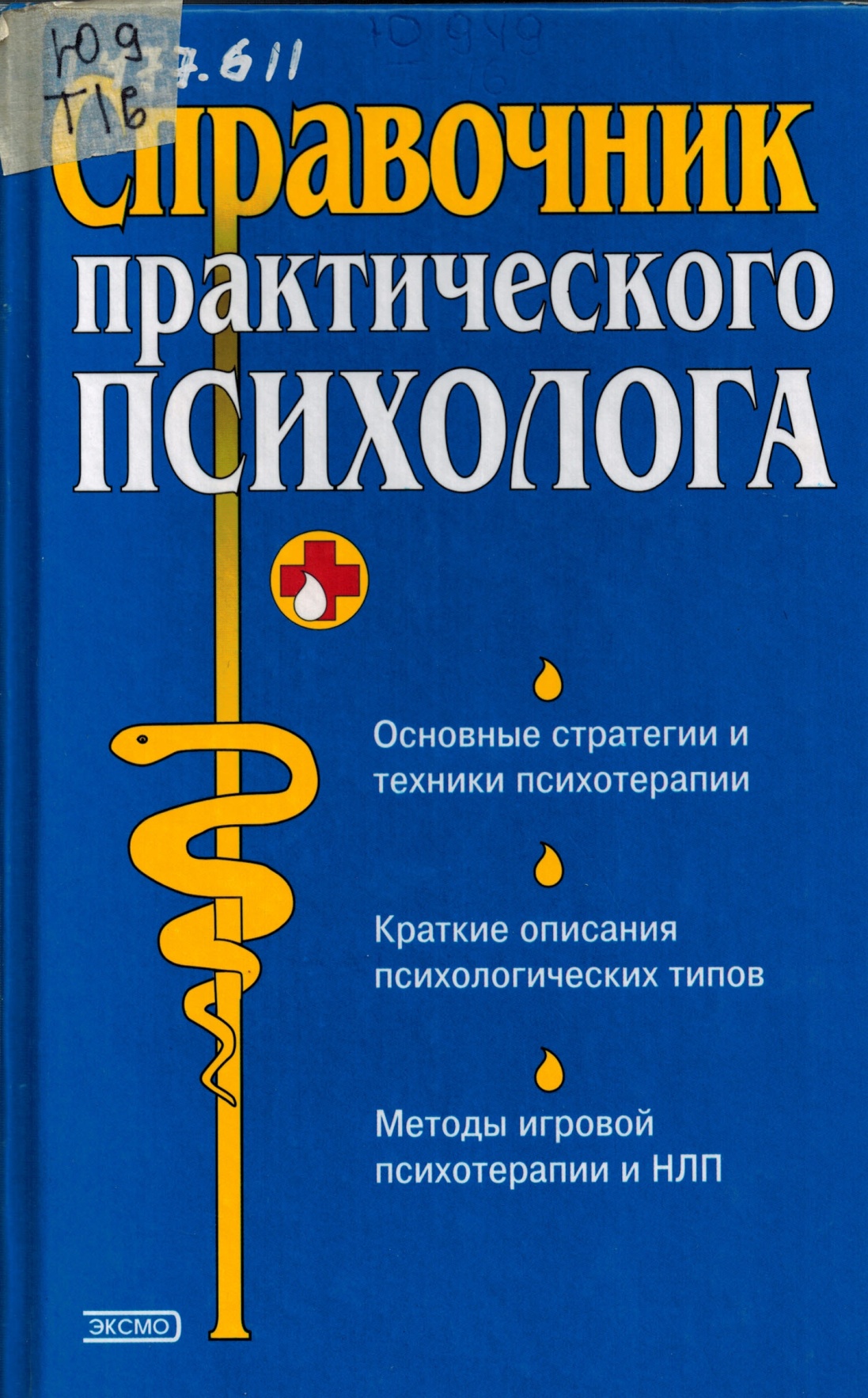 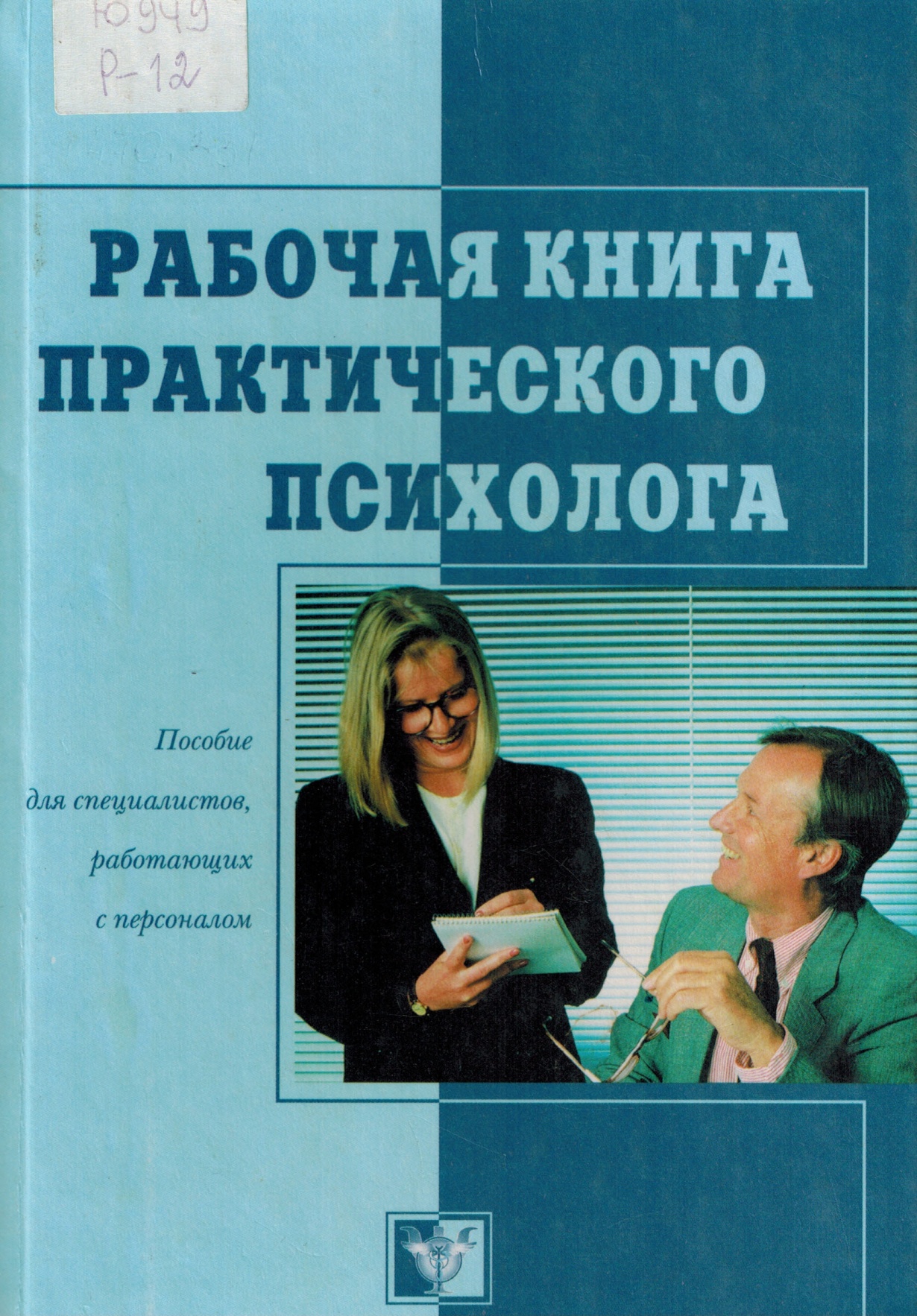 Практическая психология включает в себя психодиагностику, психо-логическое консультирова-ние, психокоррекцию, пси-хотерапию, психопро-филактику, и проводится в форме индивидуальной, парной или групповой работы.
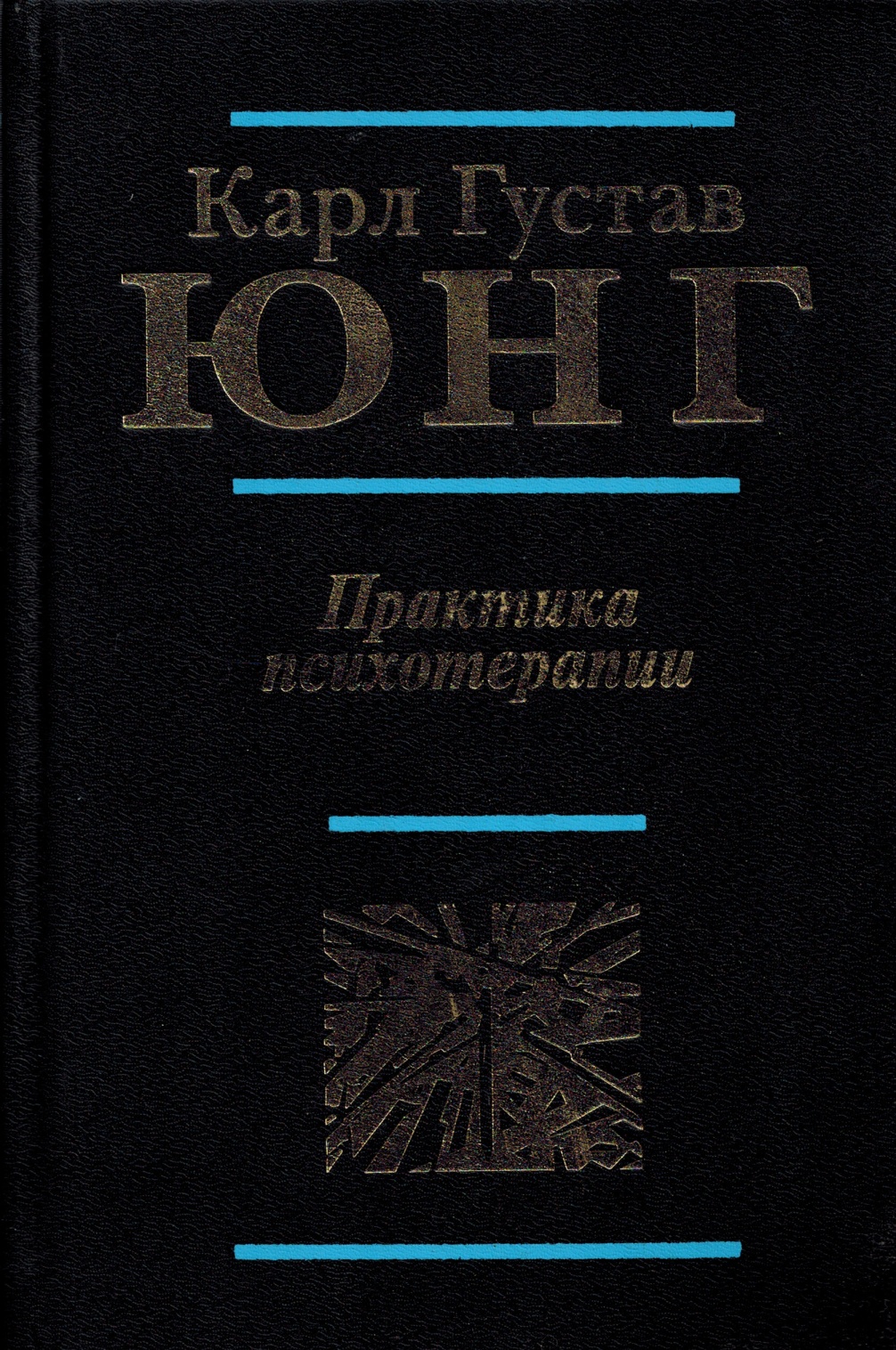 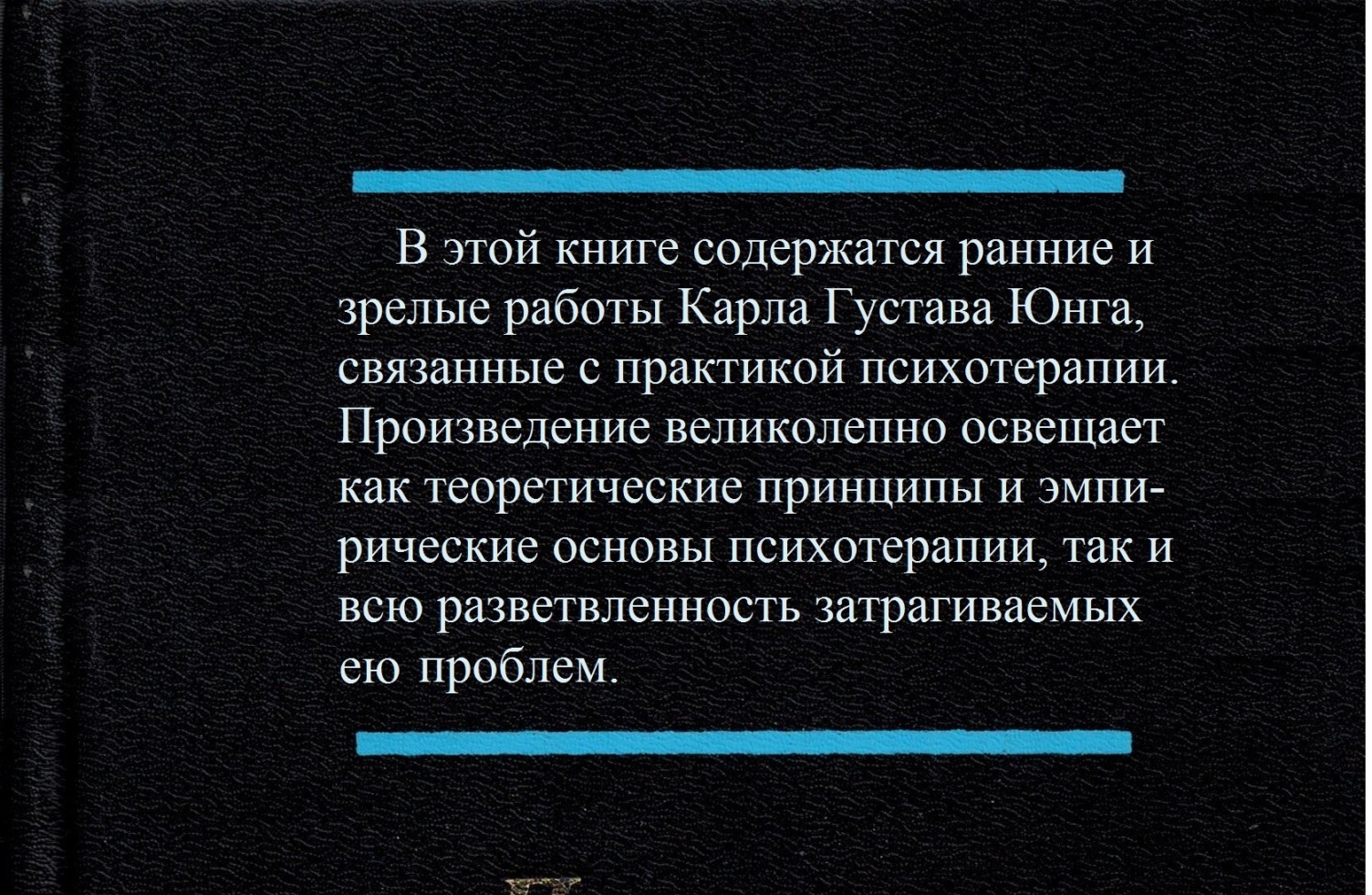 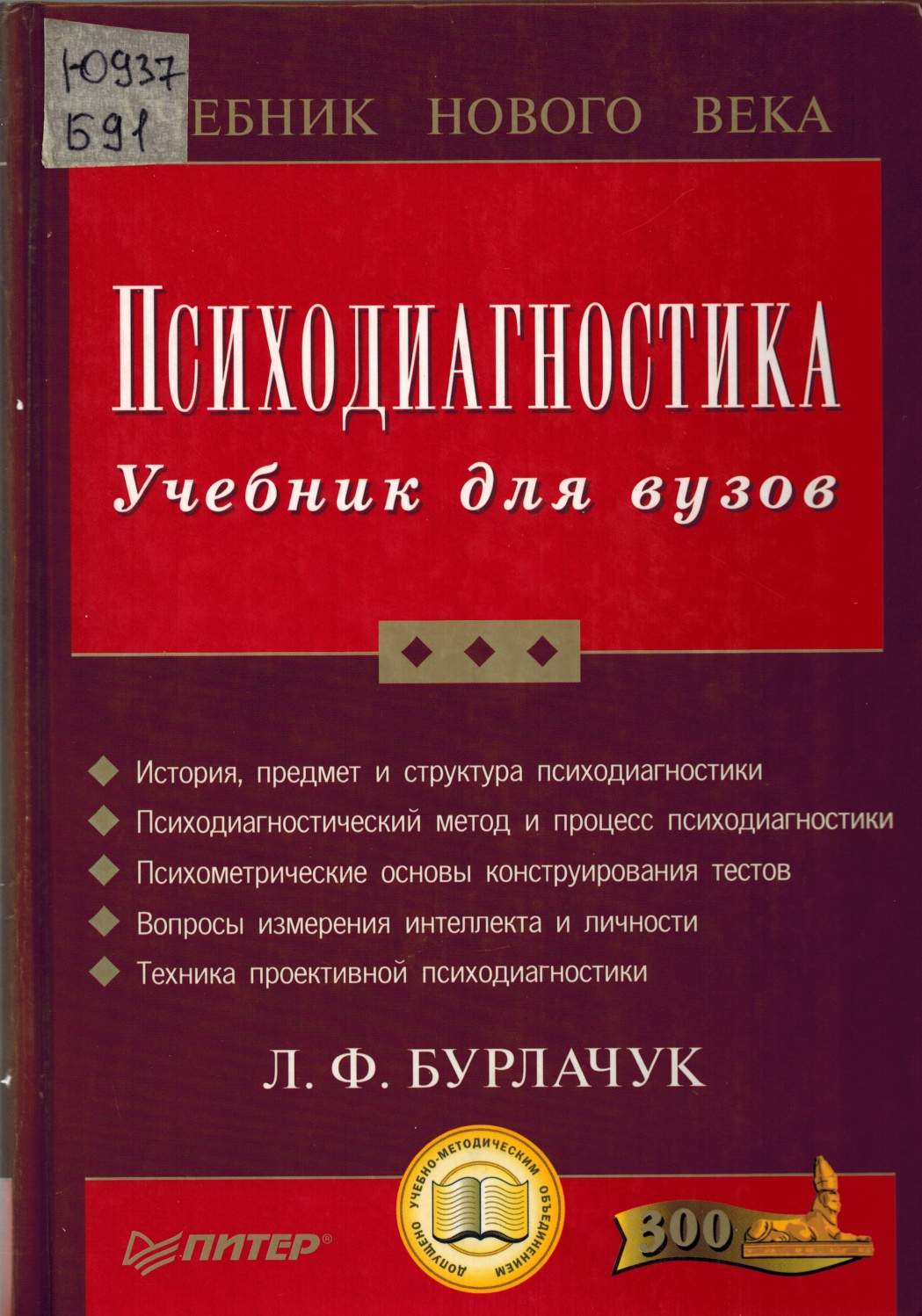 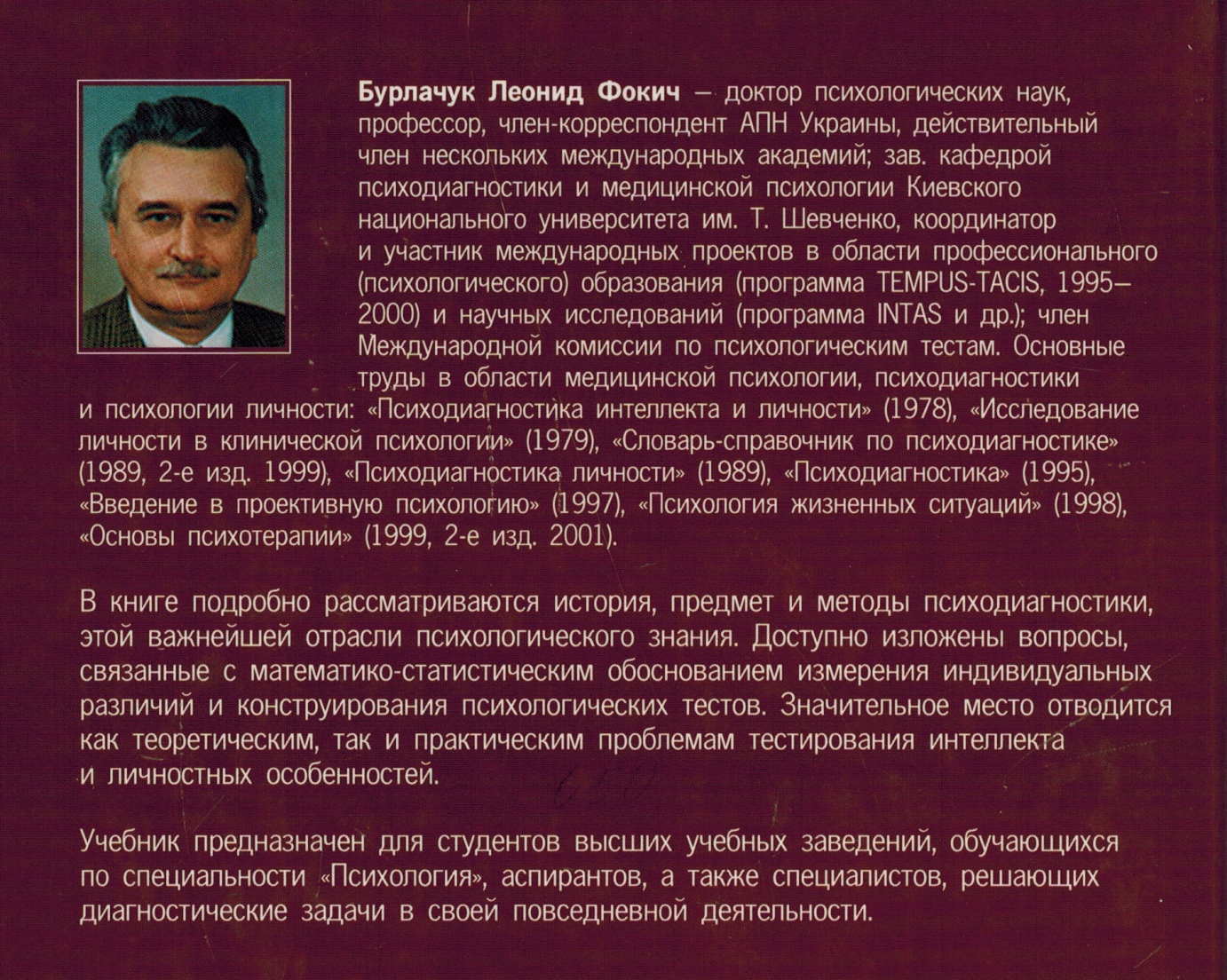 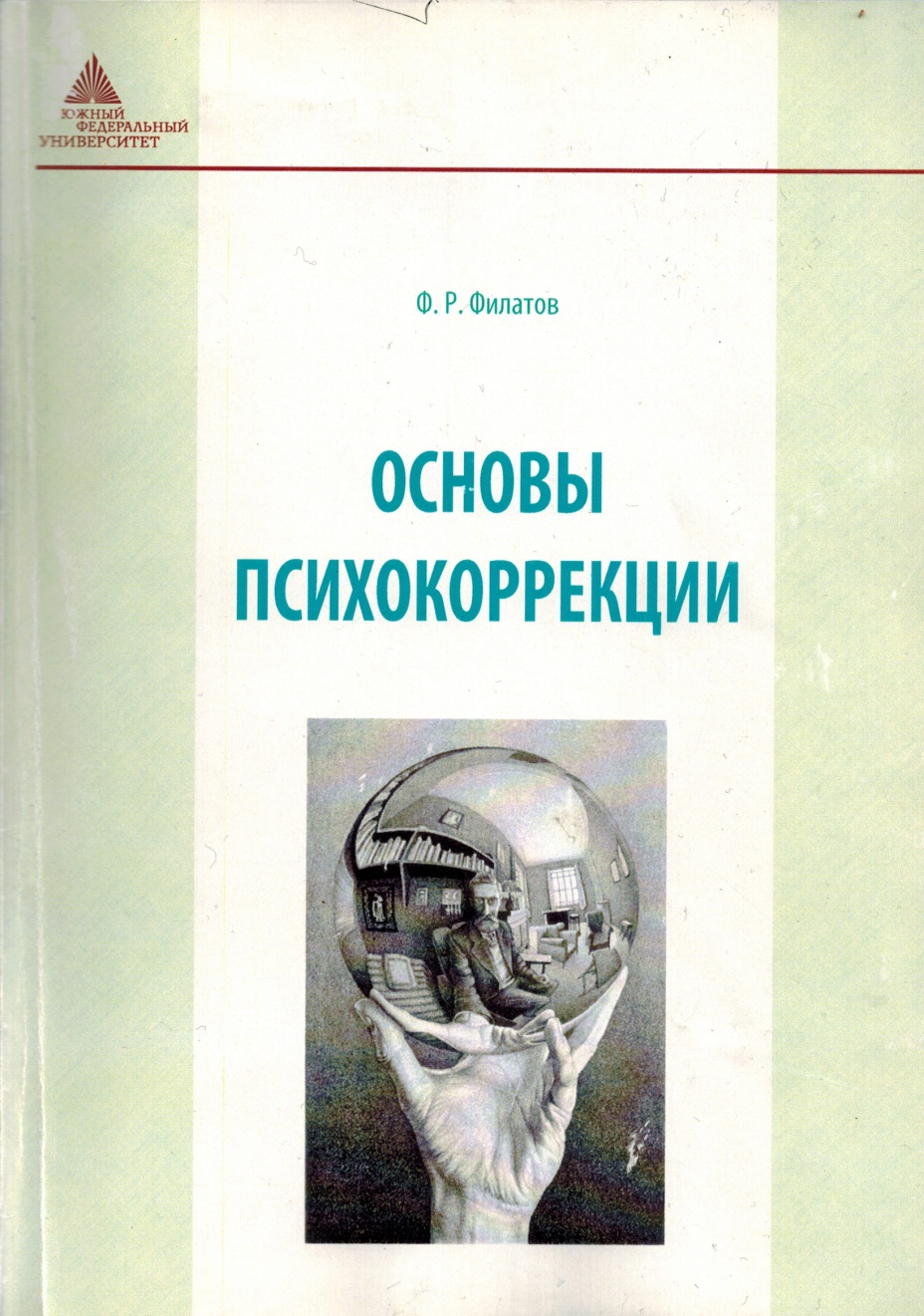 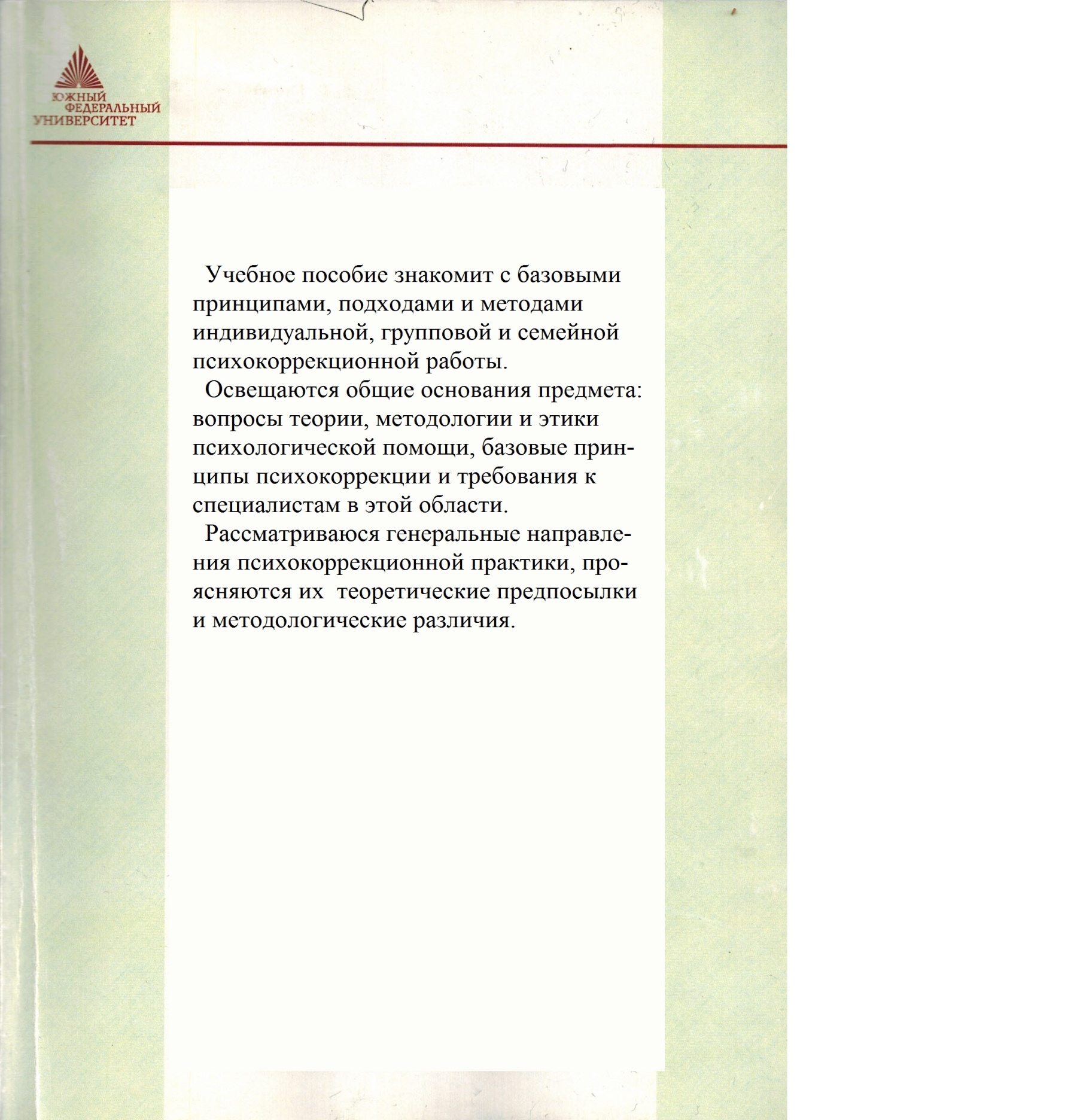 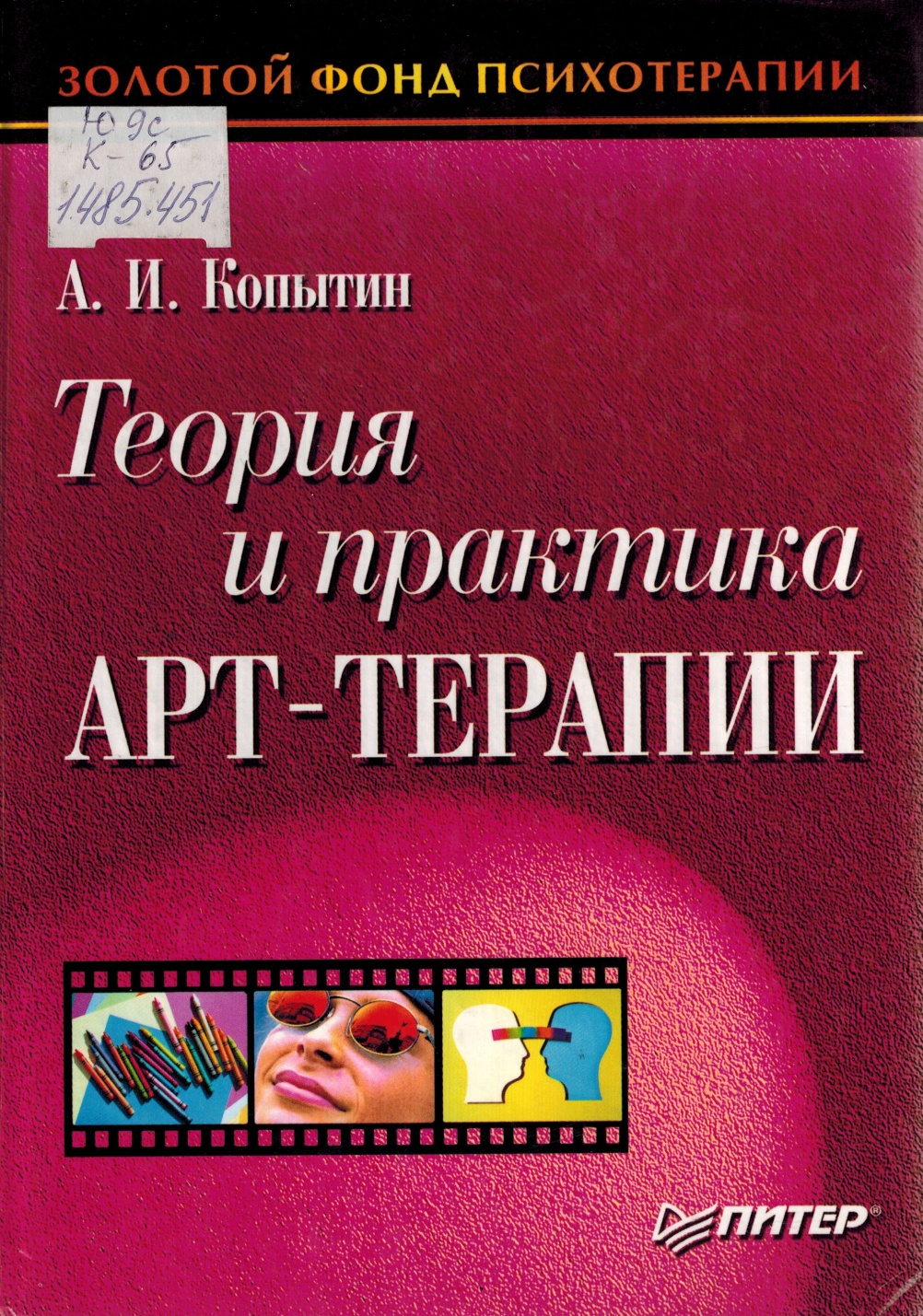 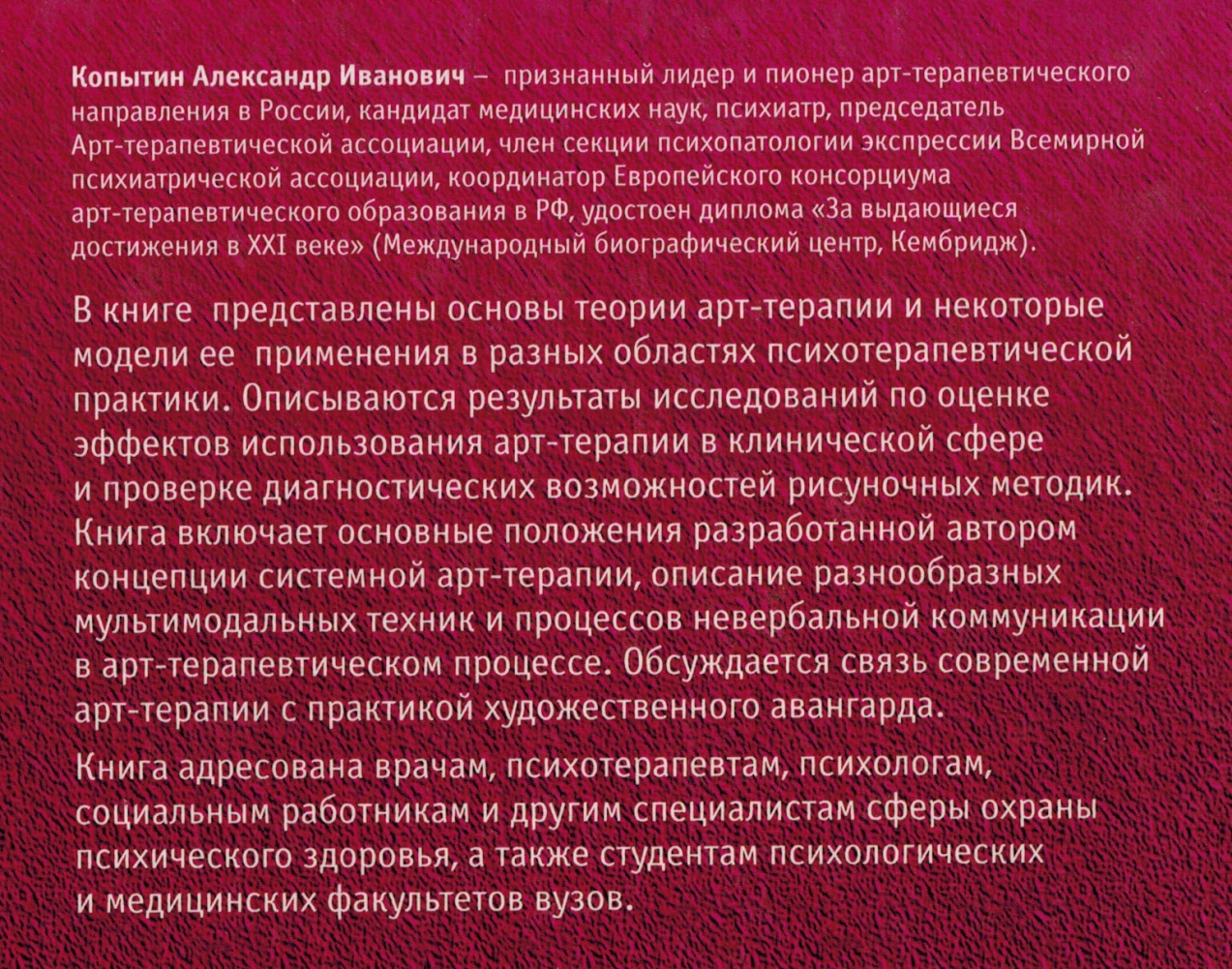 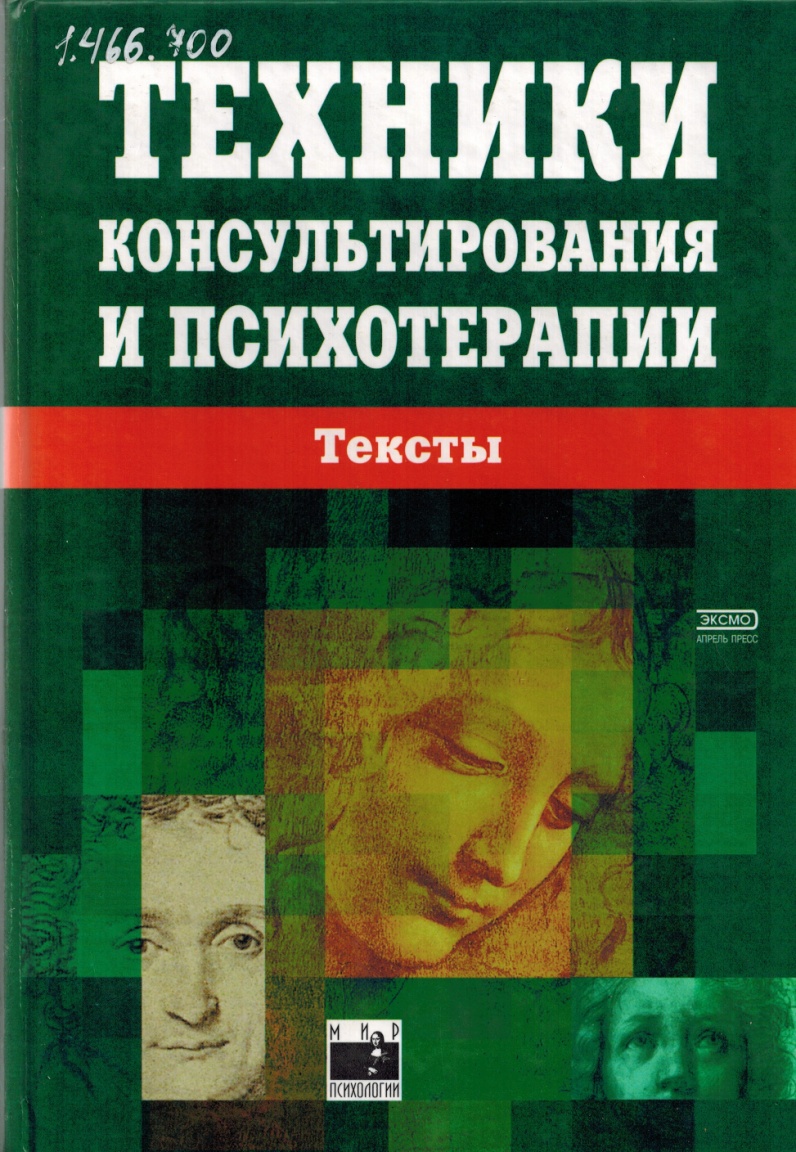 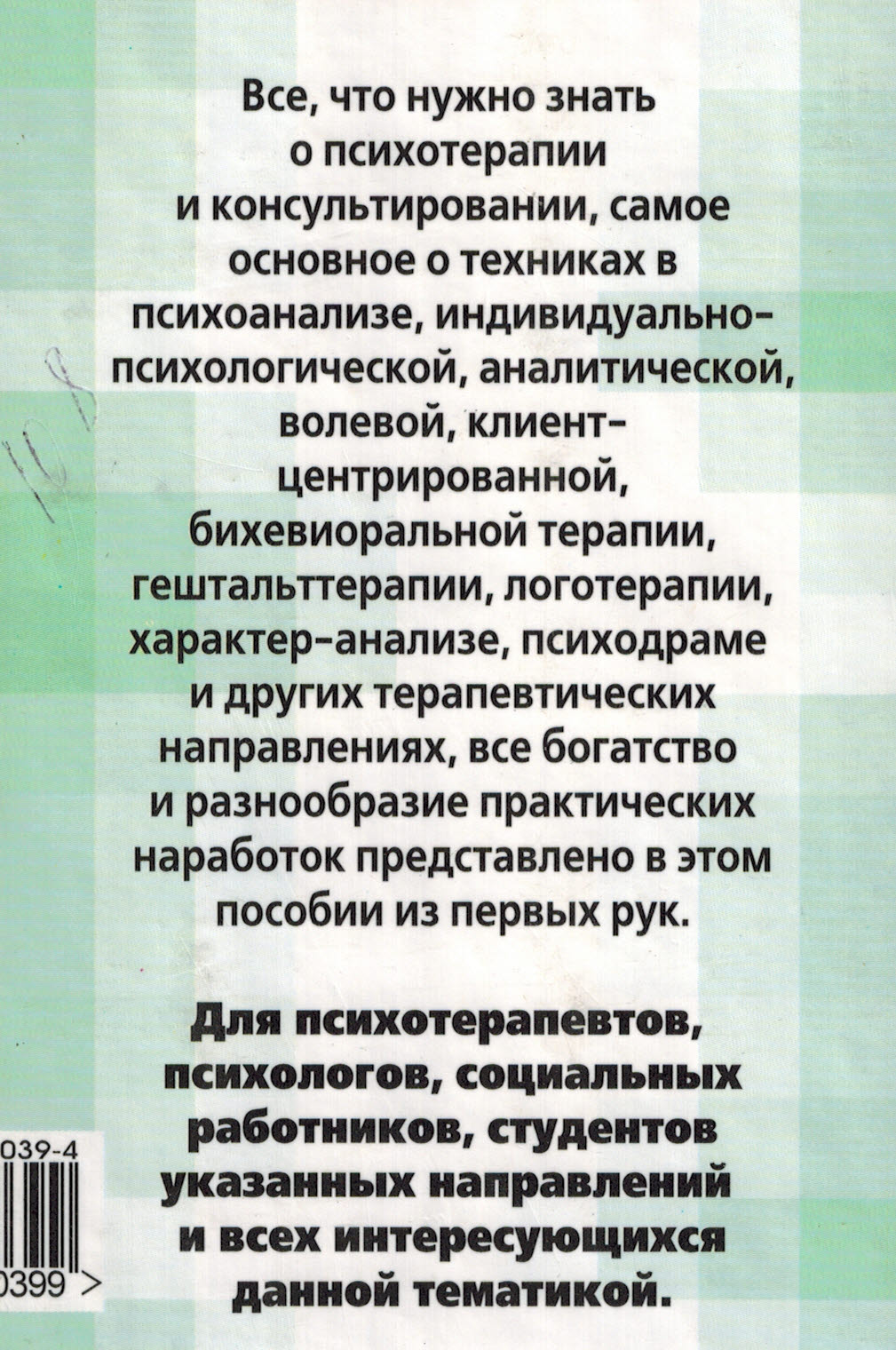 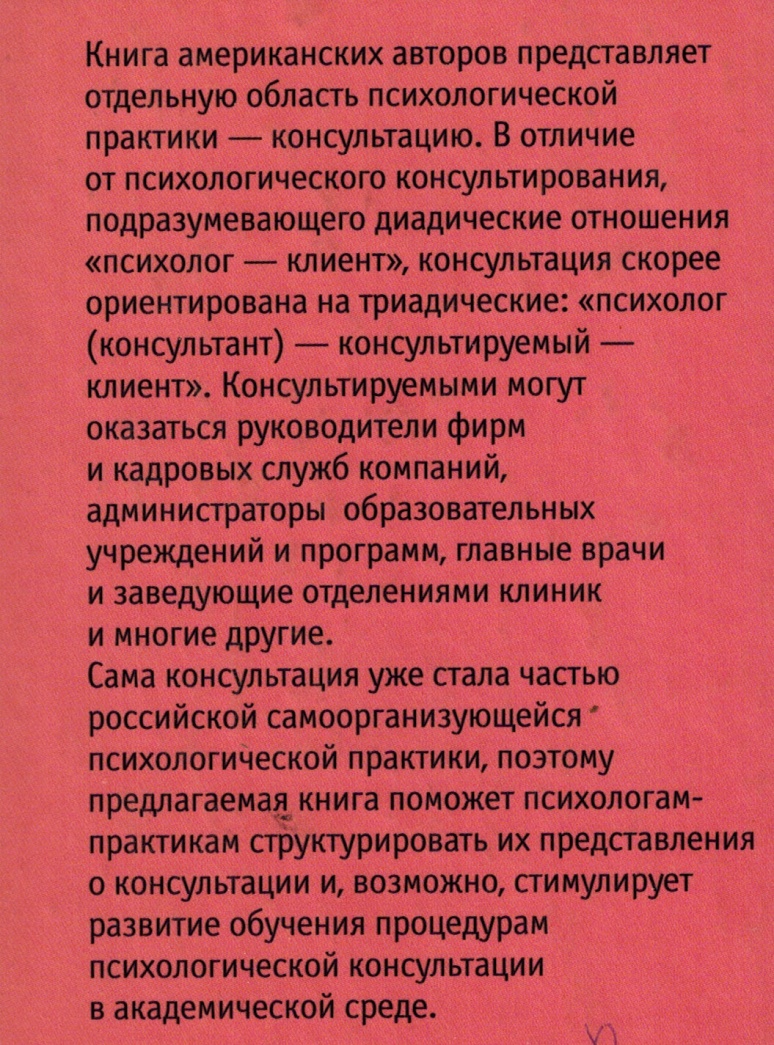 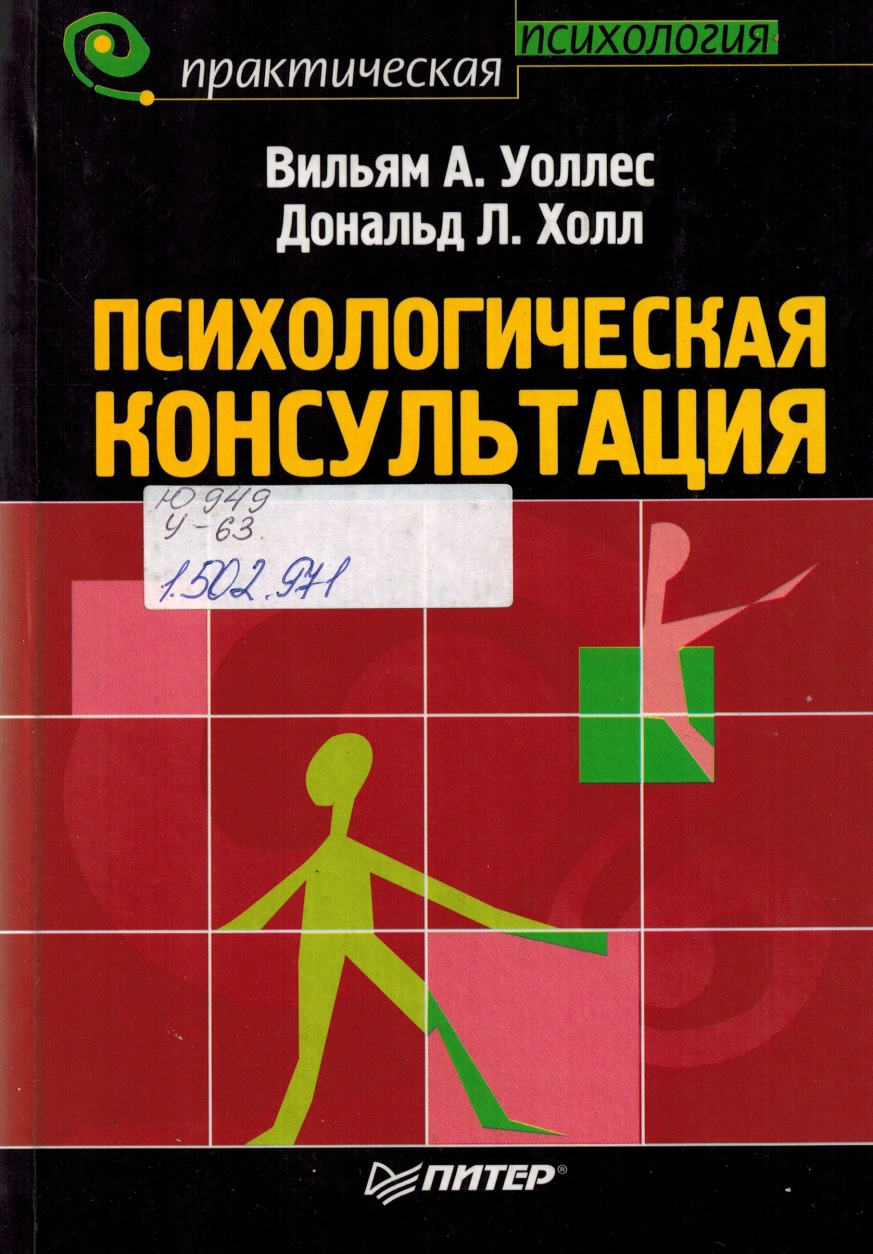 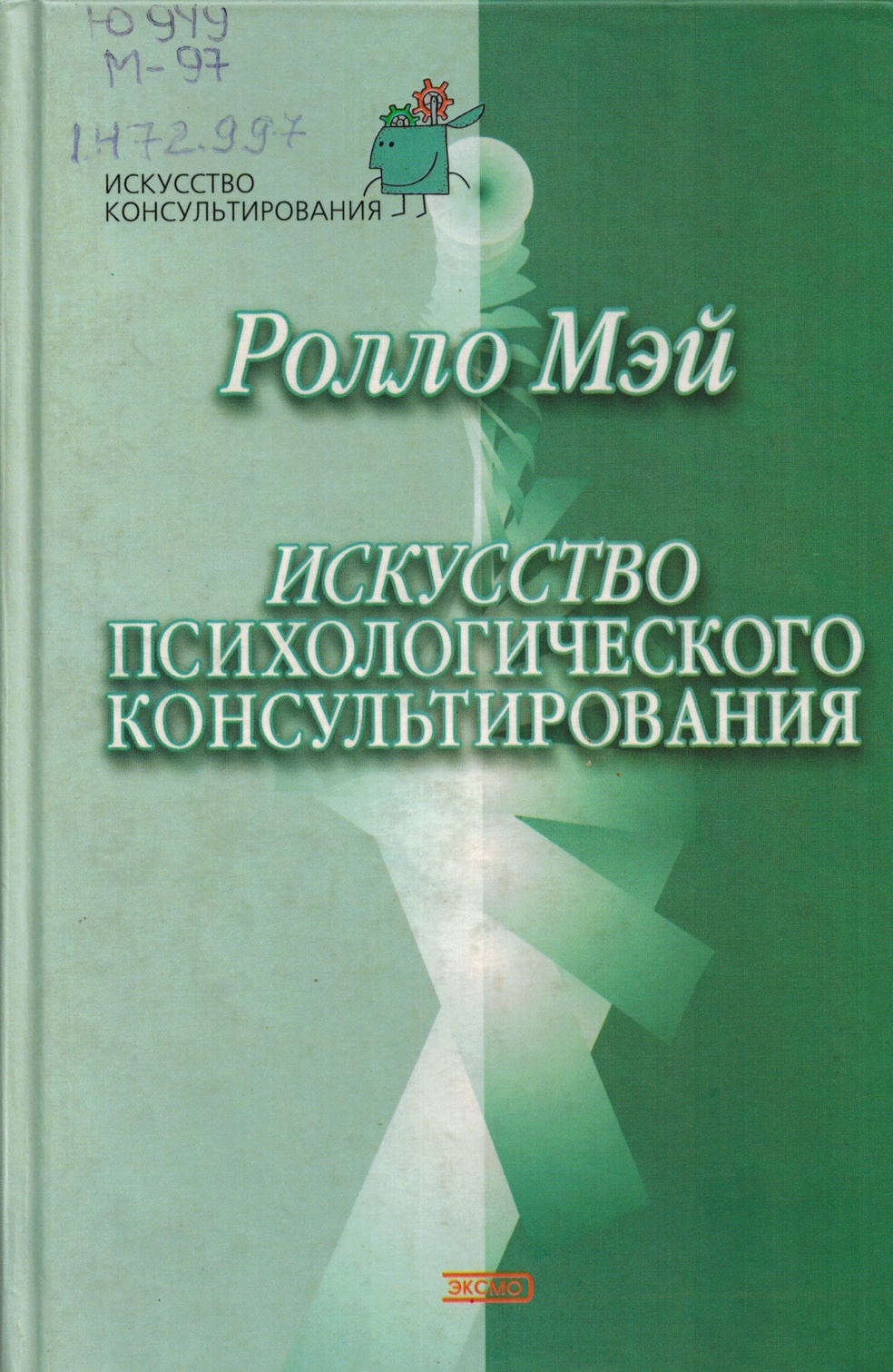 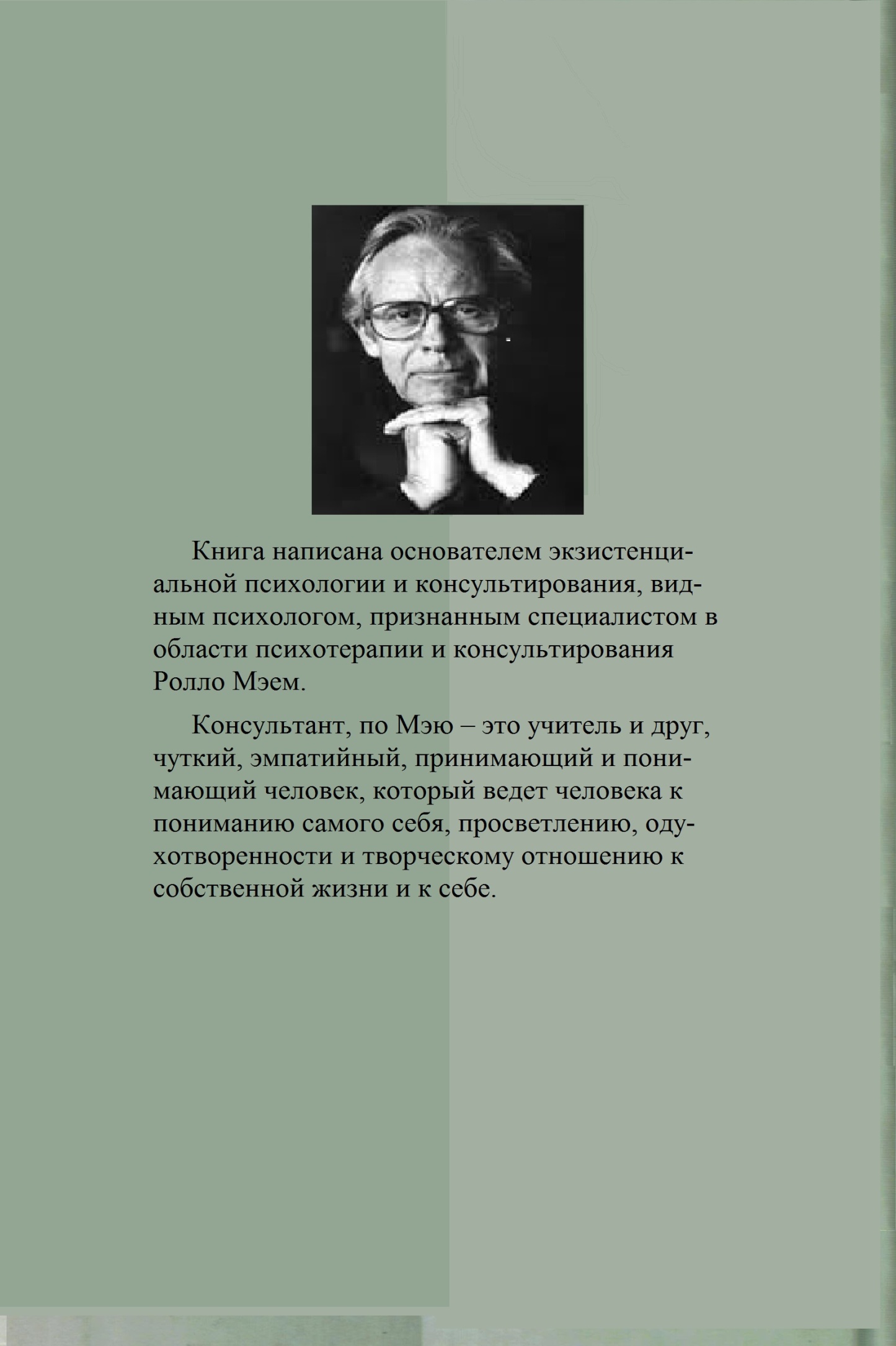 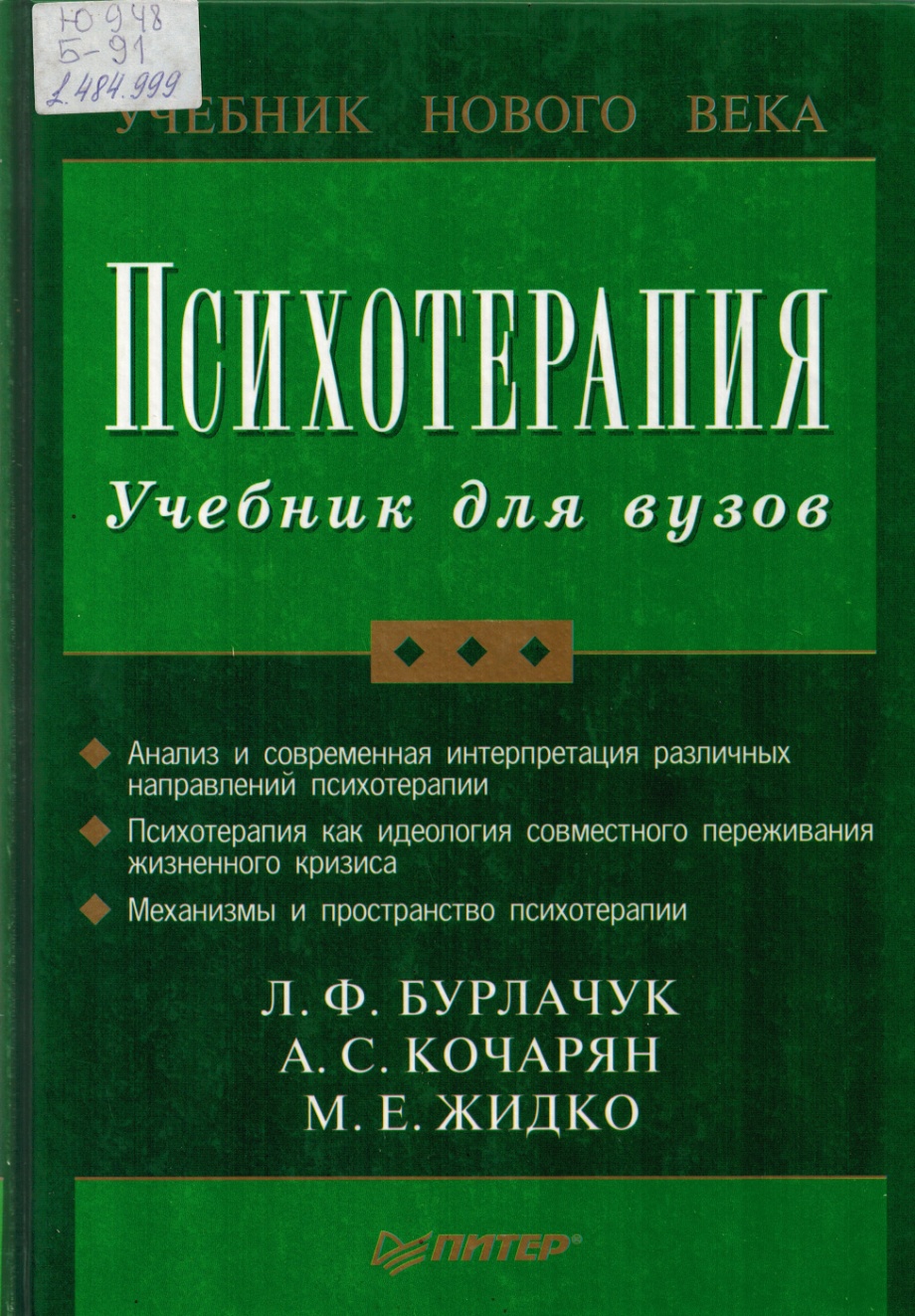 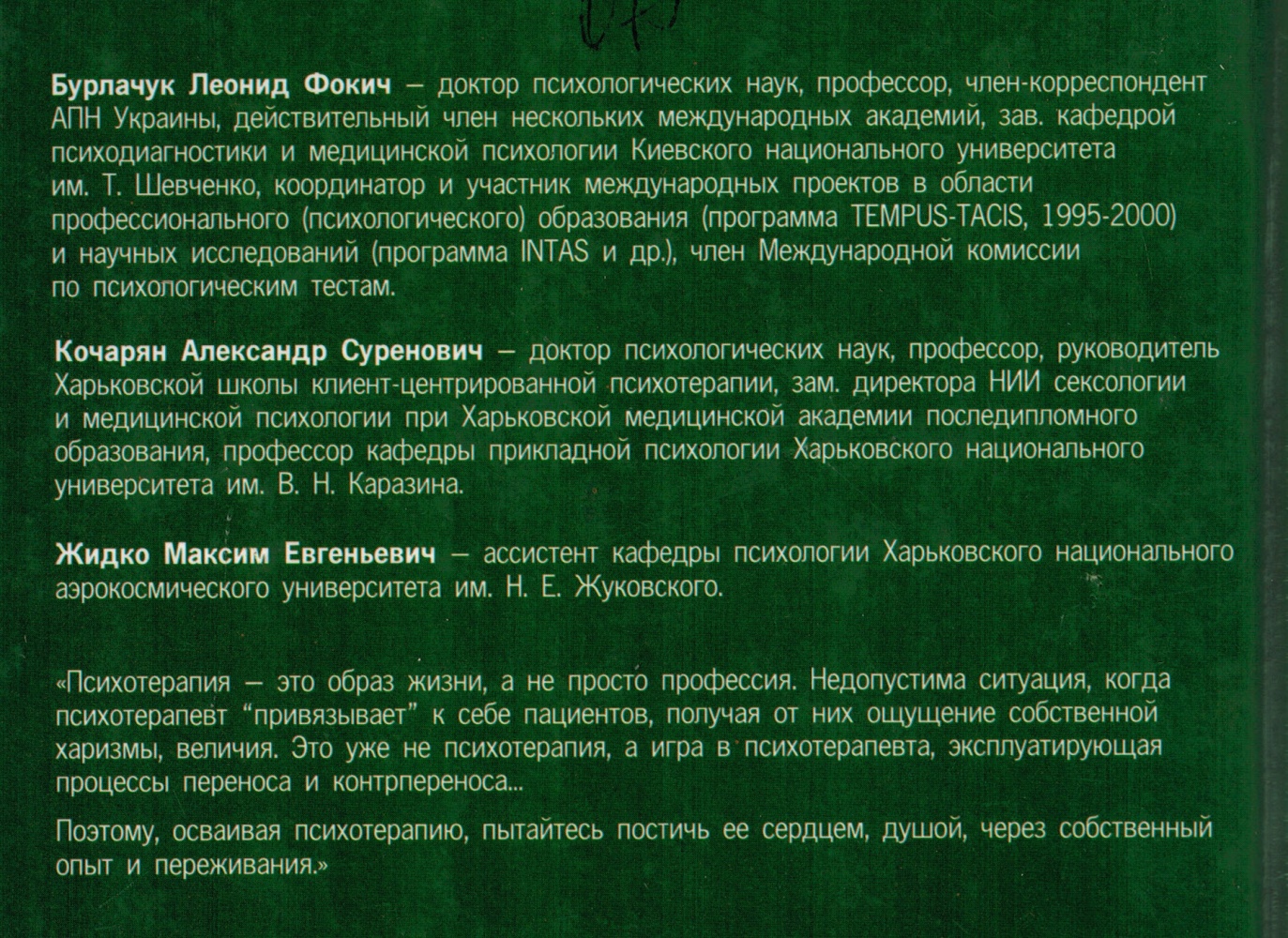 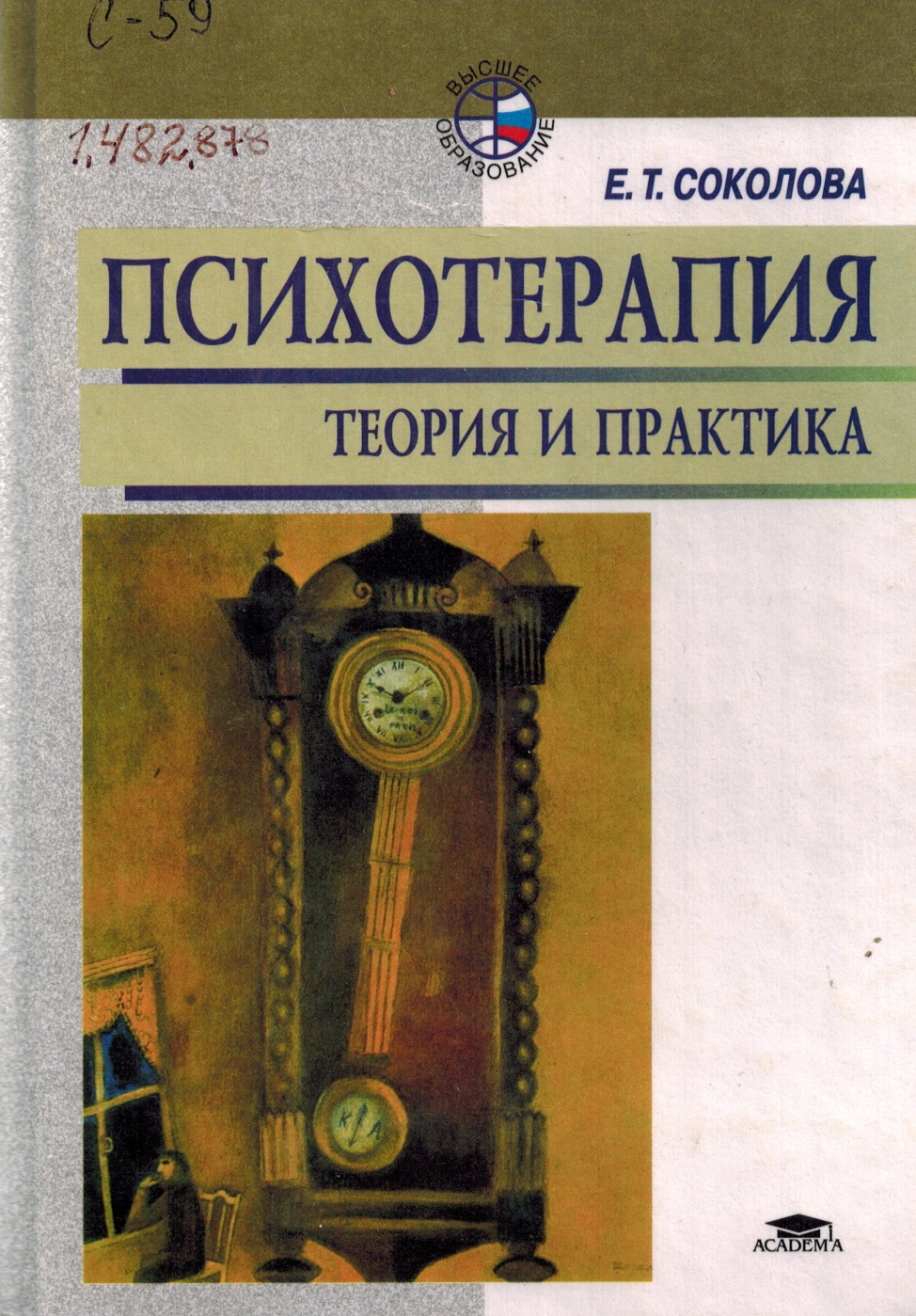 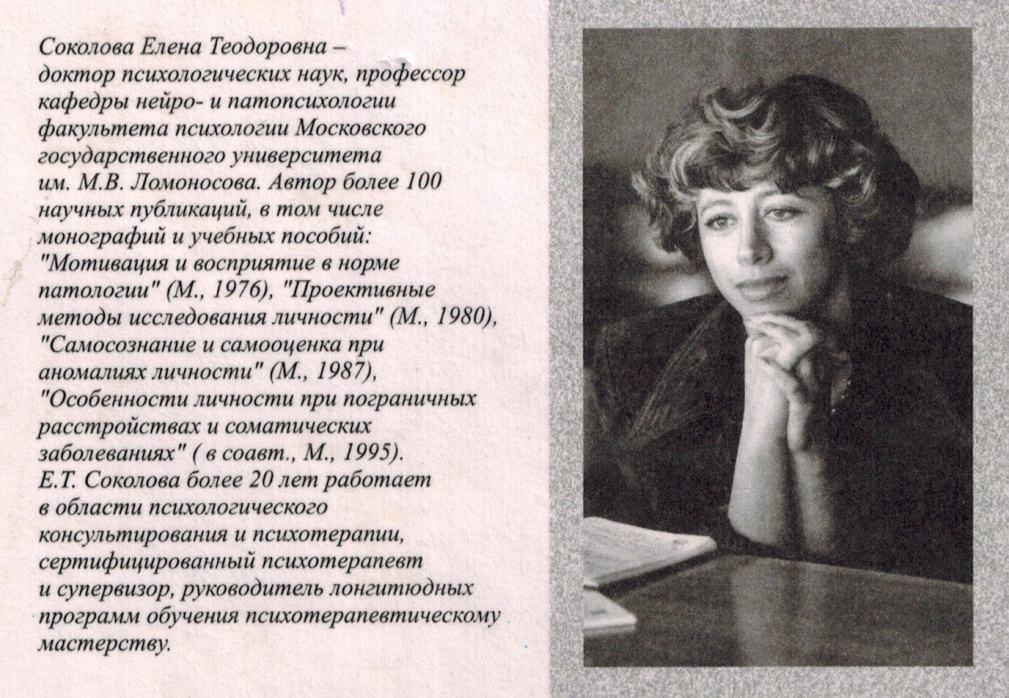 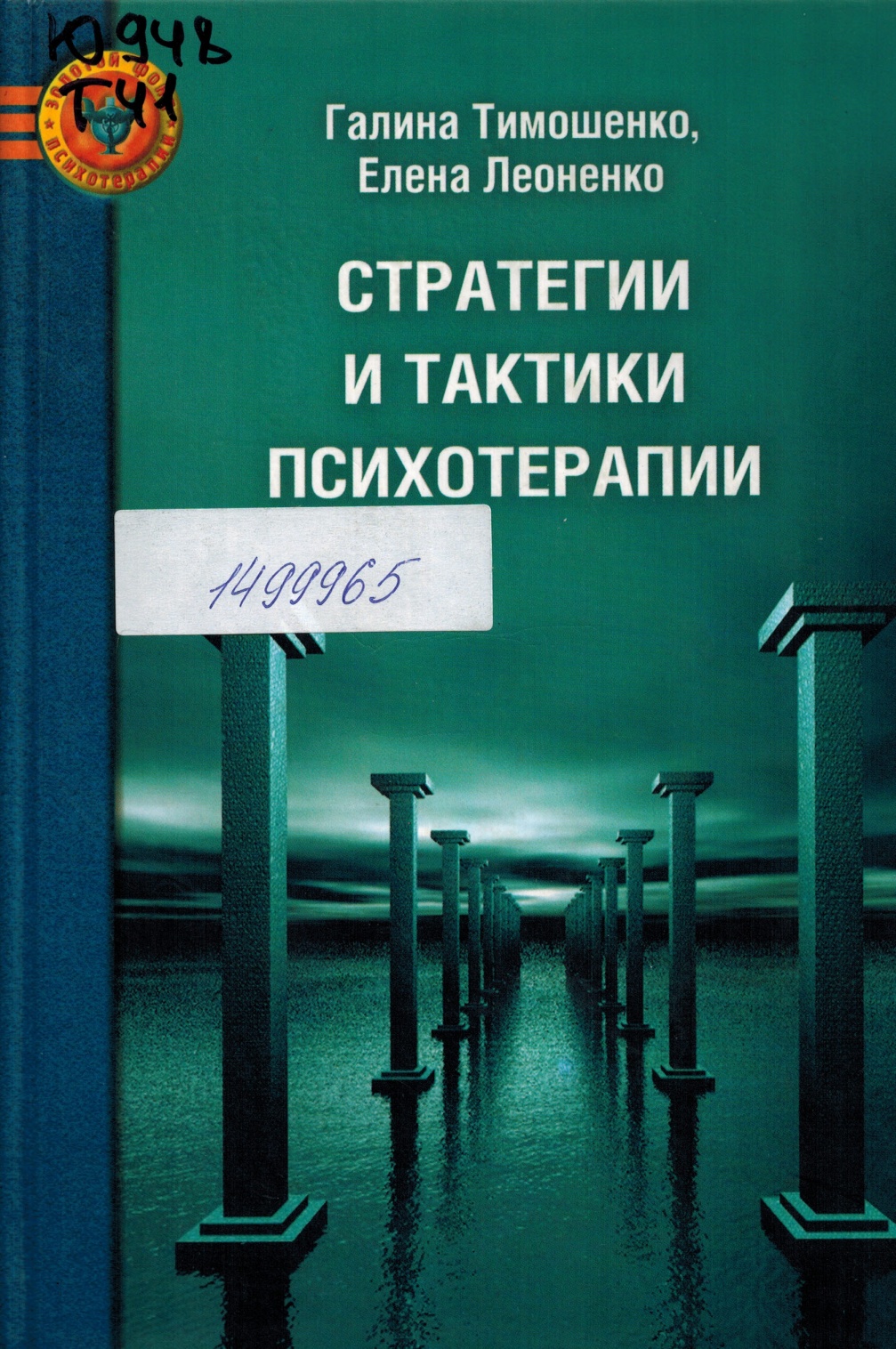 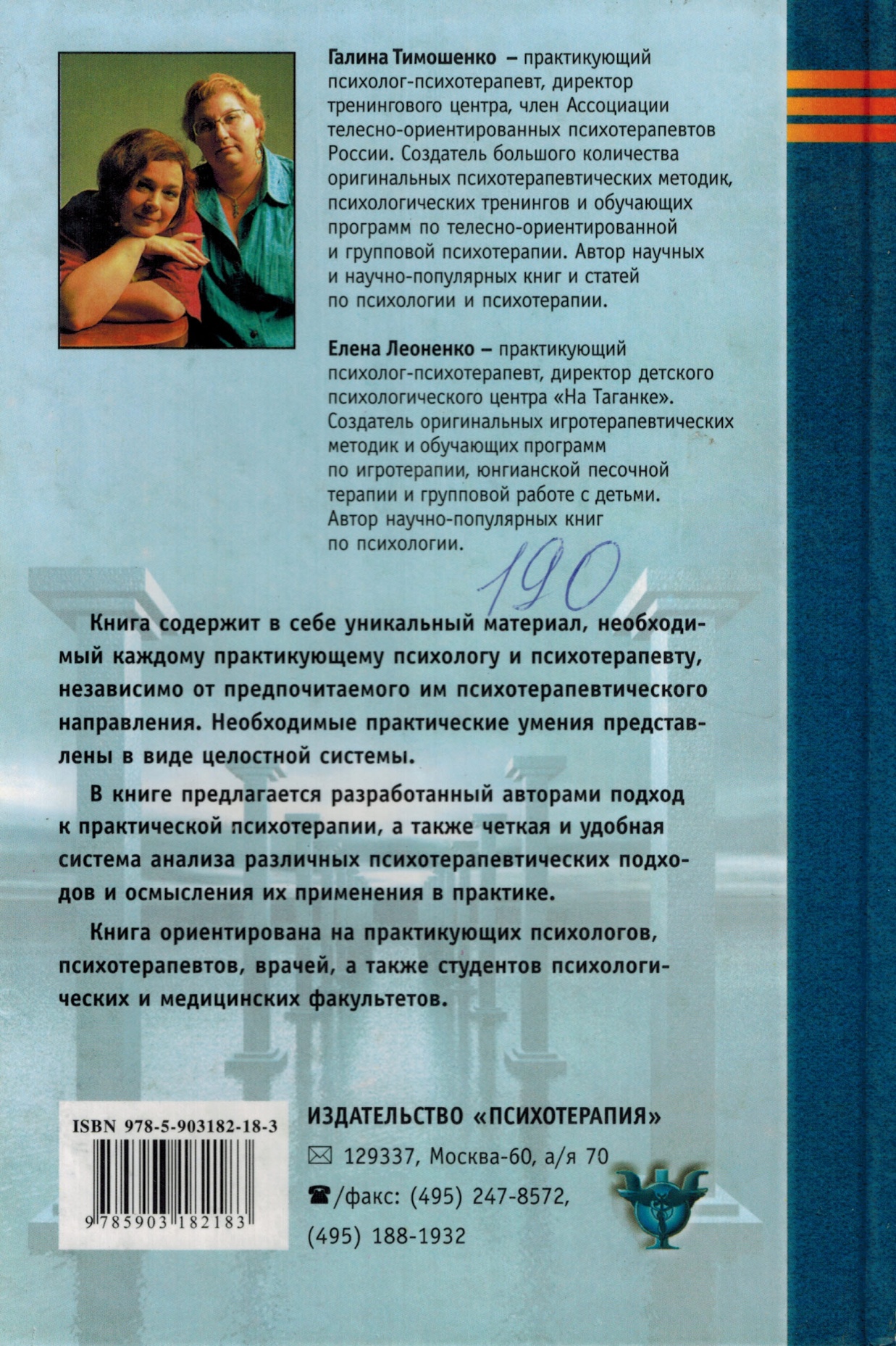 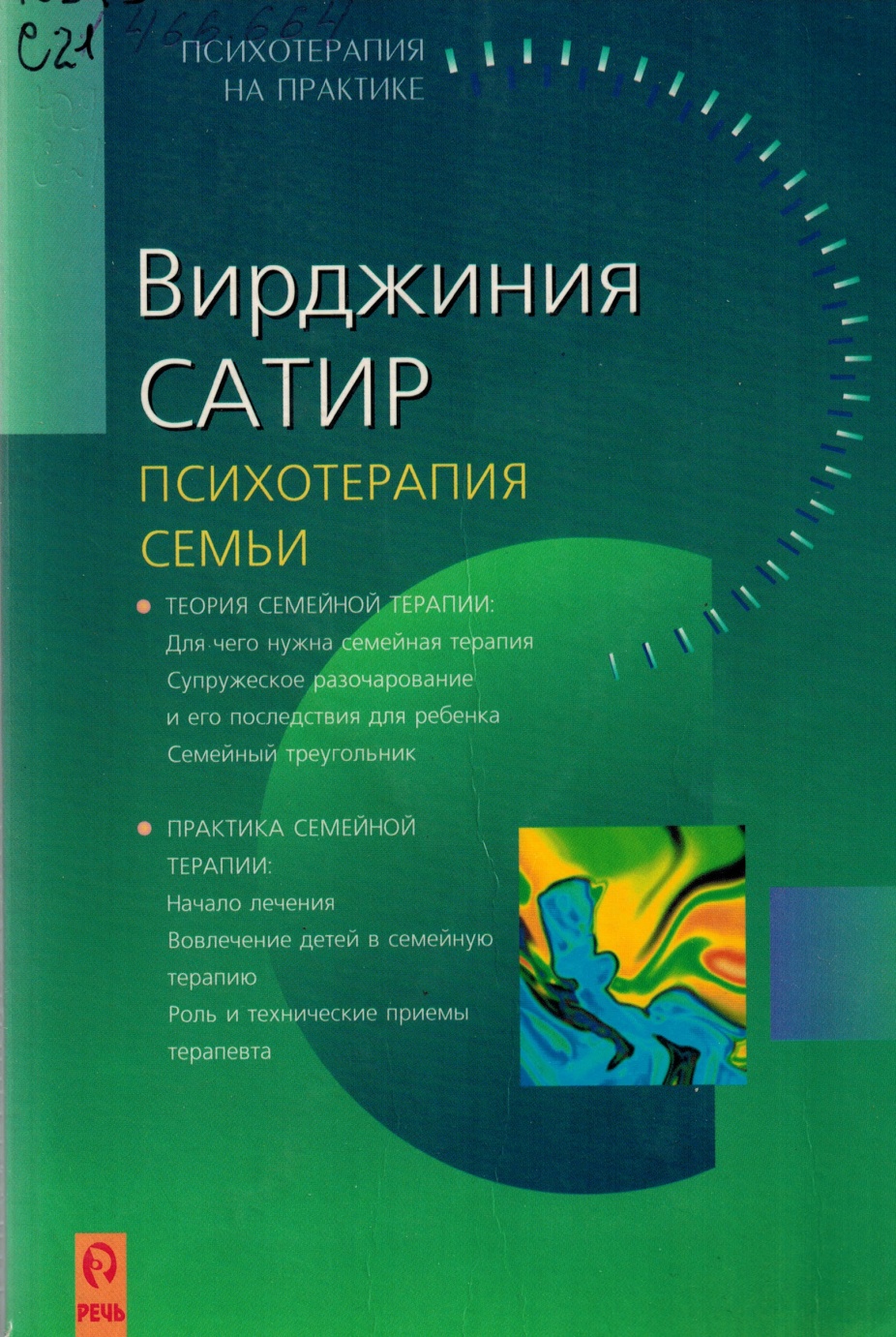 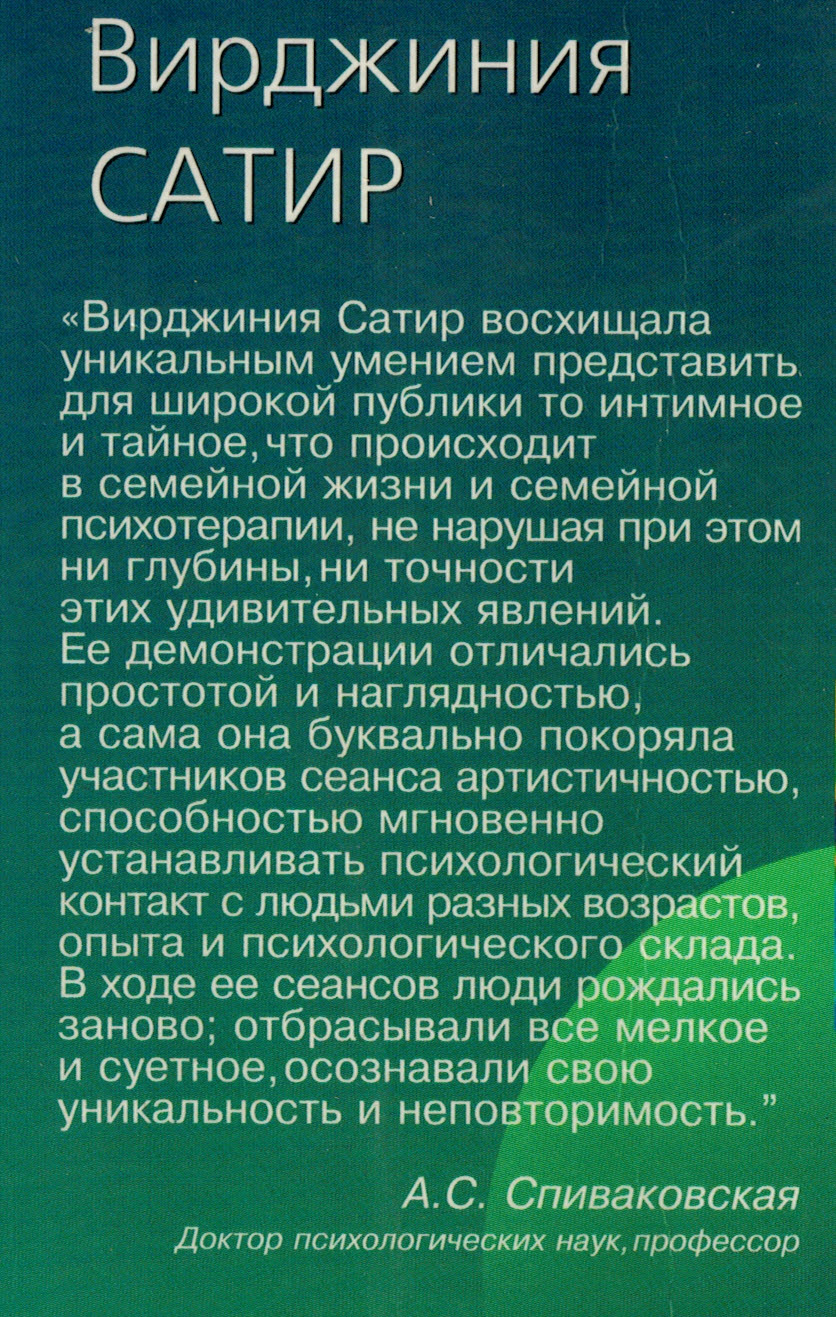 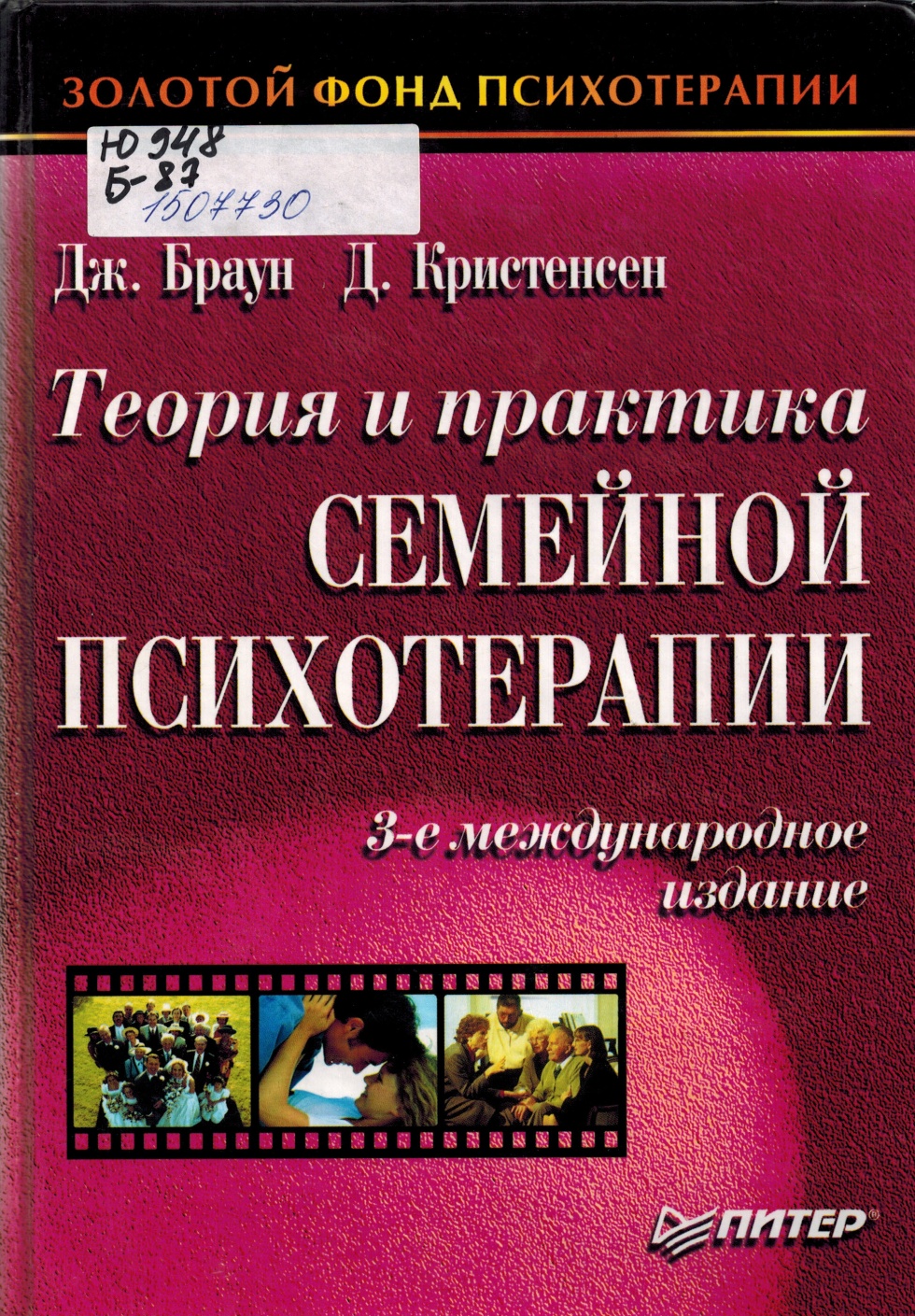 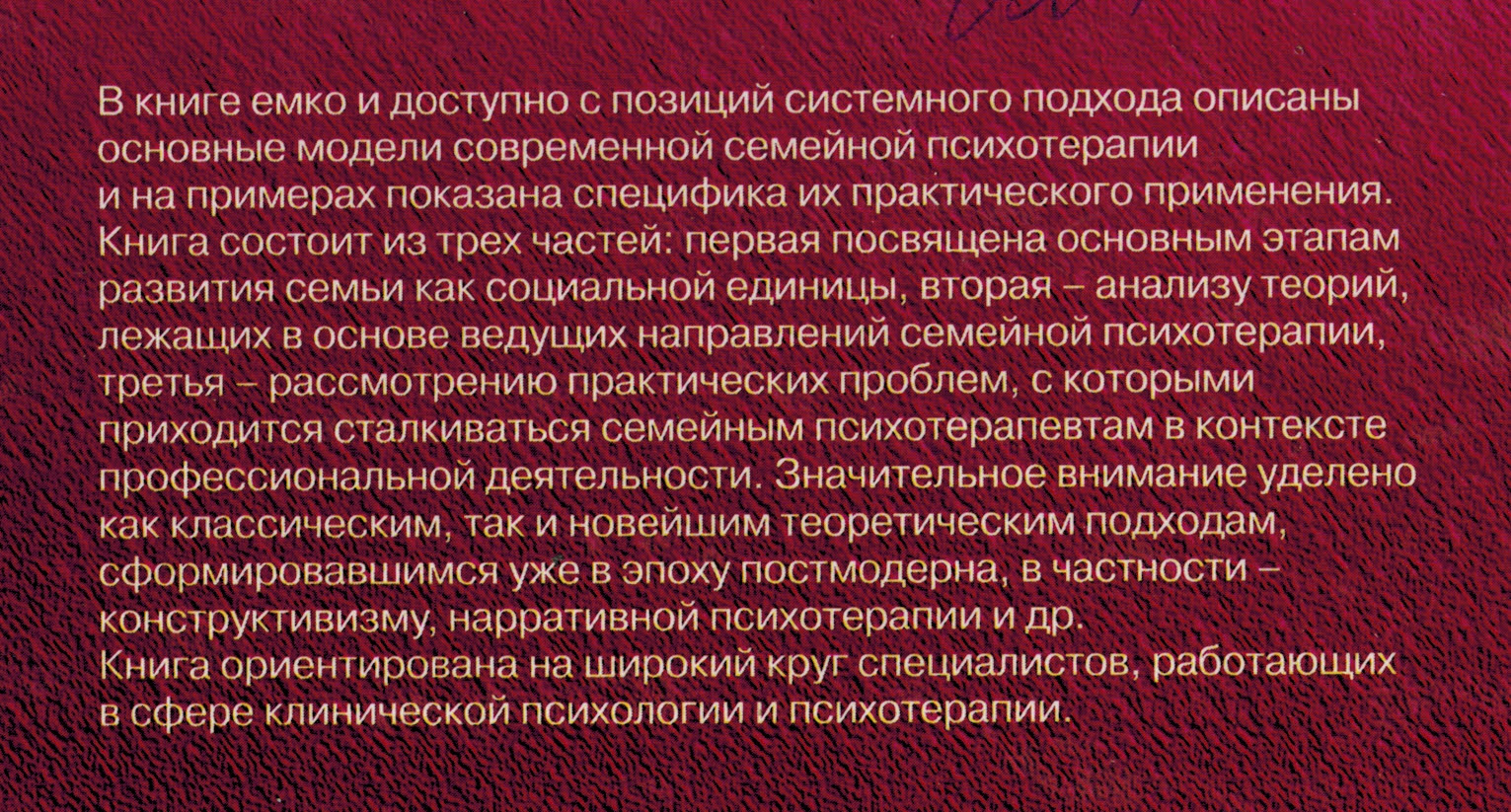 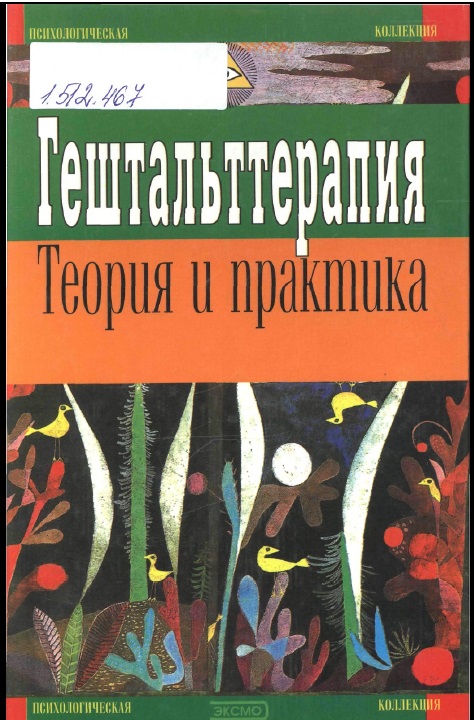 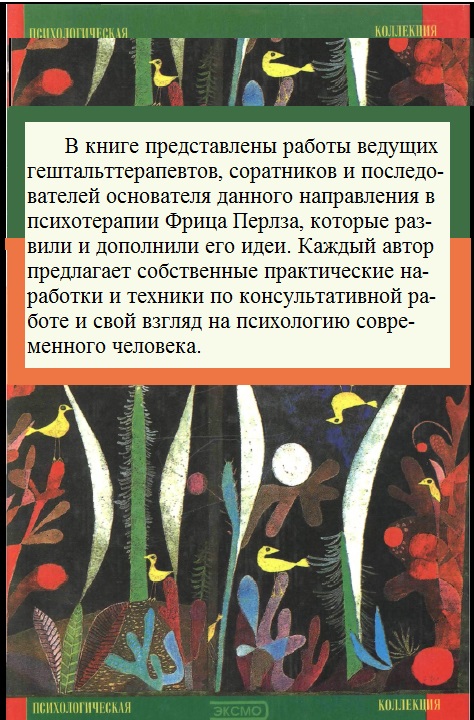 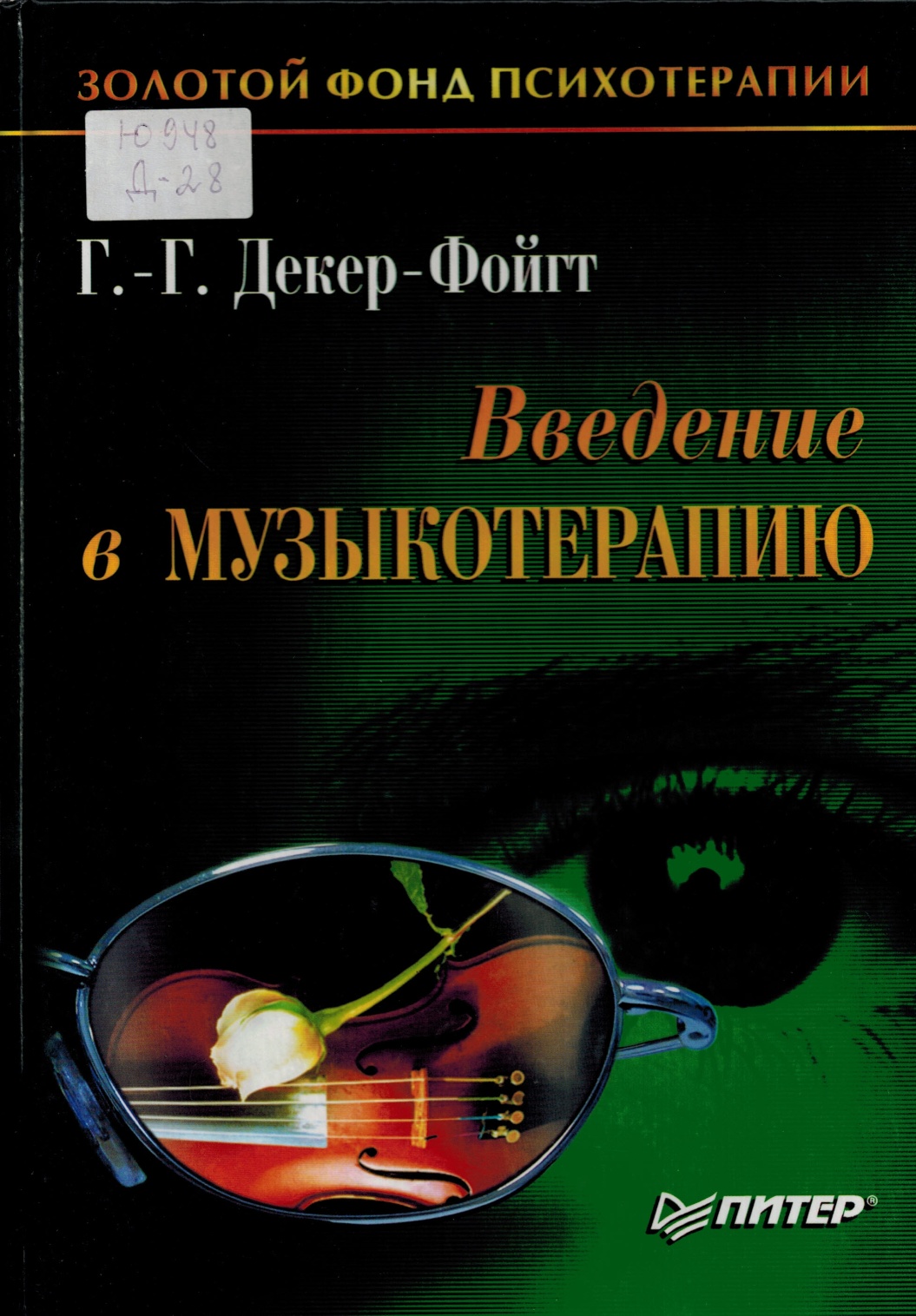 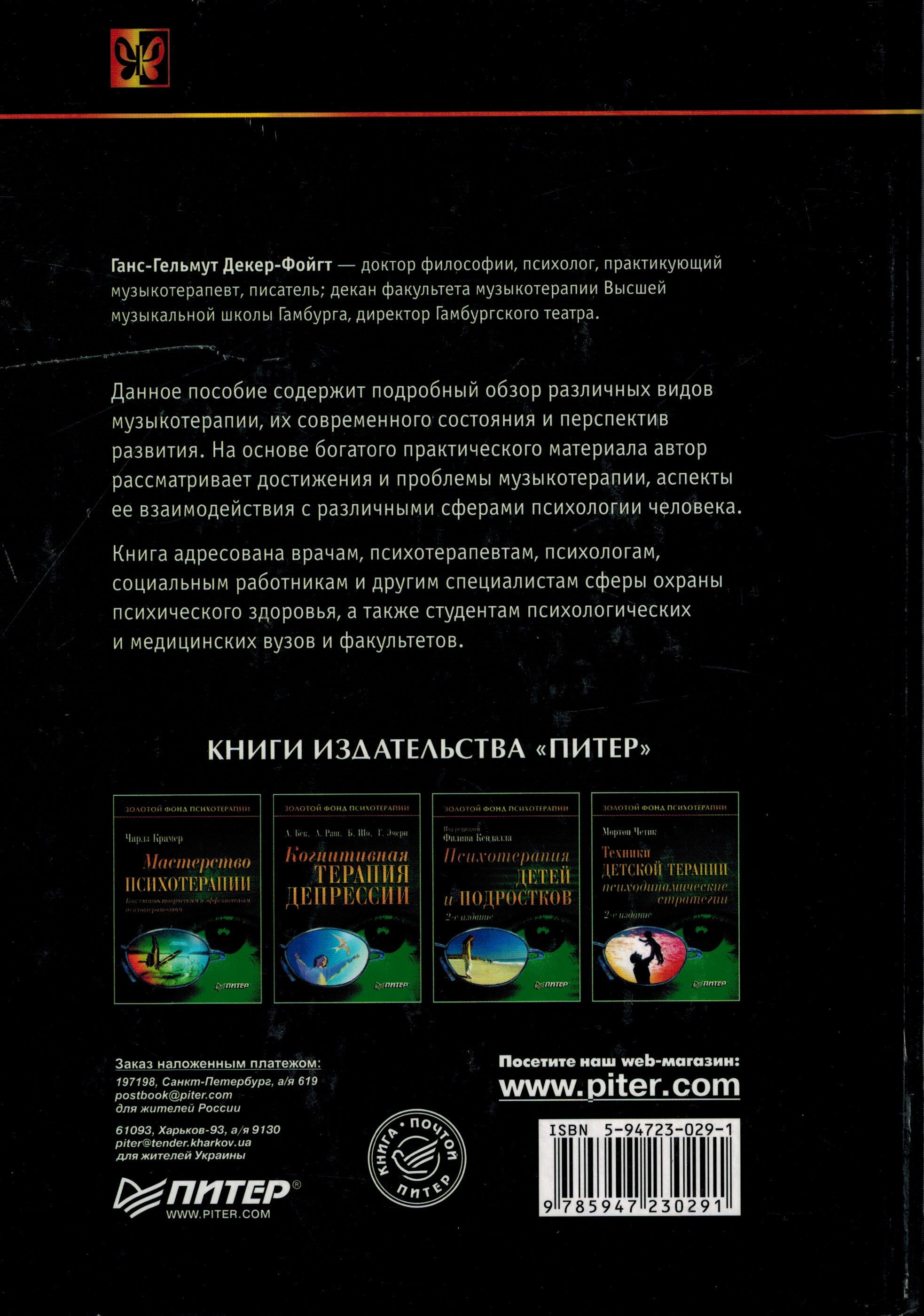 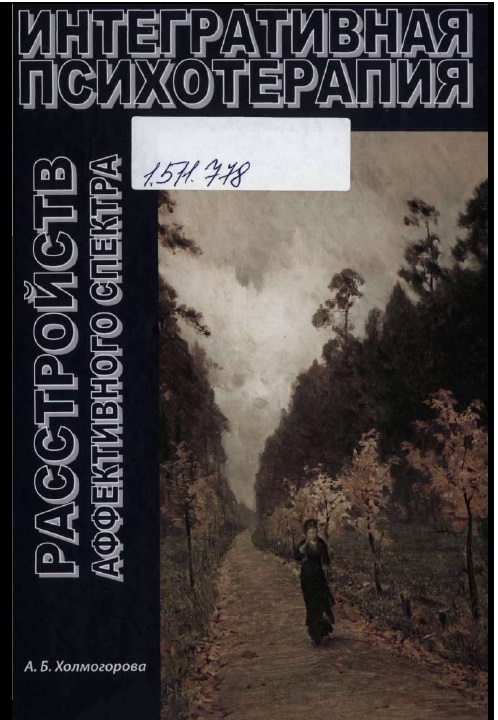 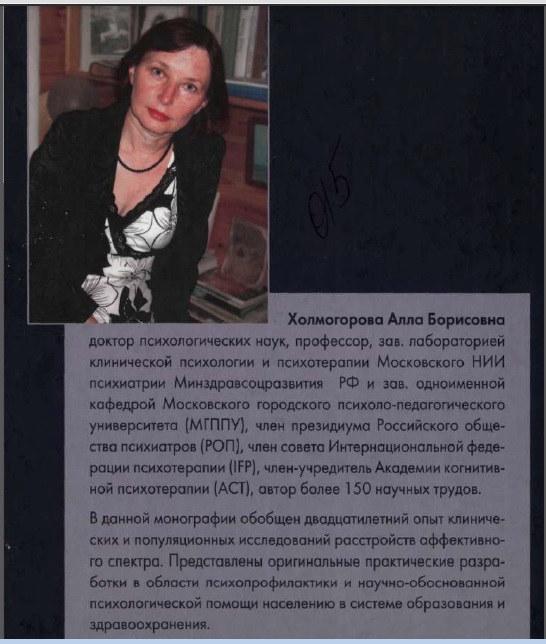 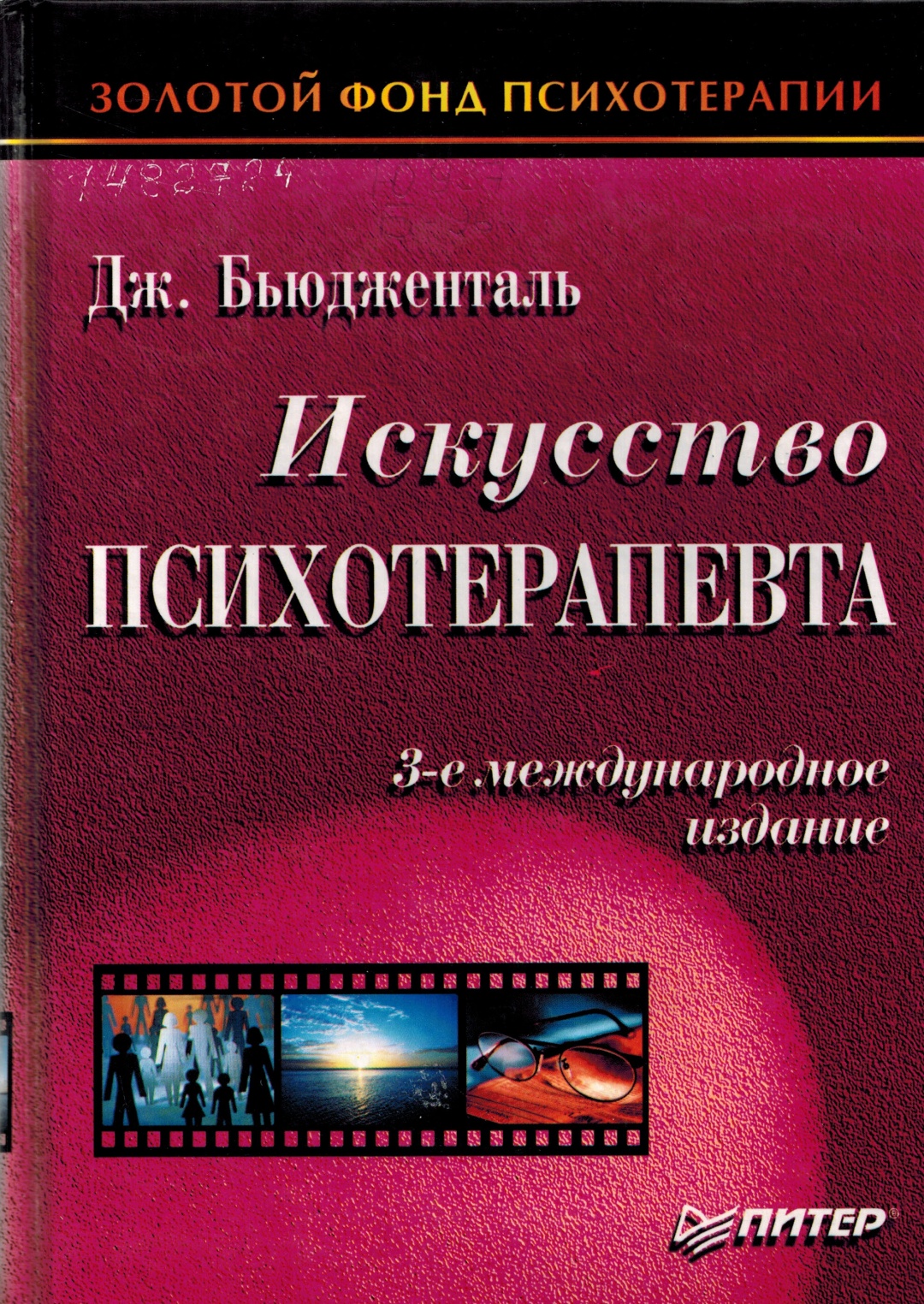 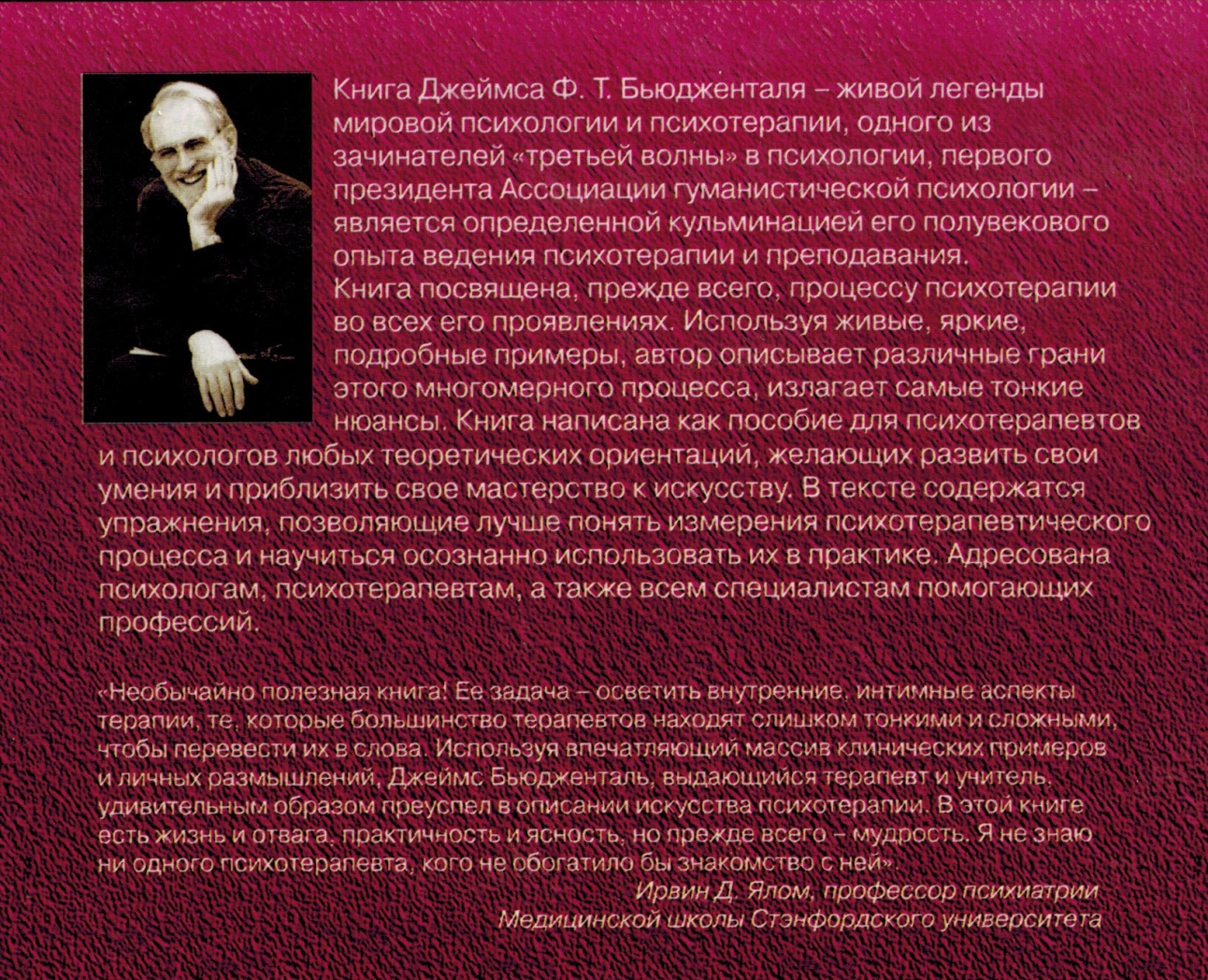 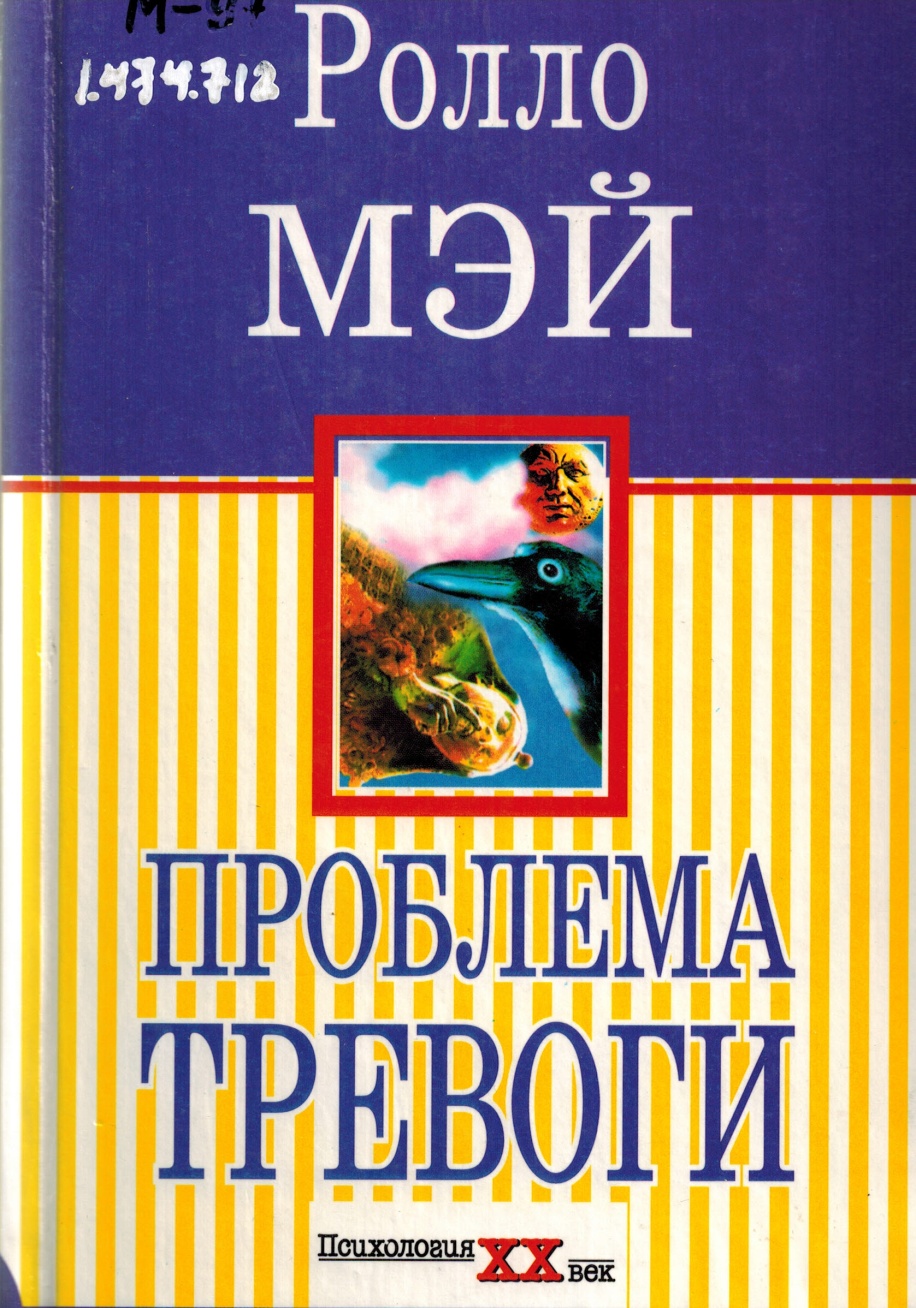 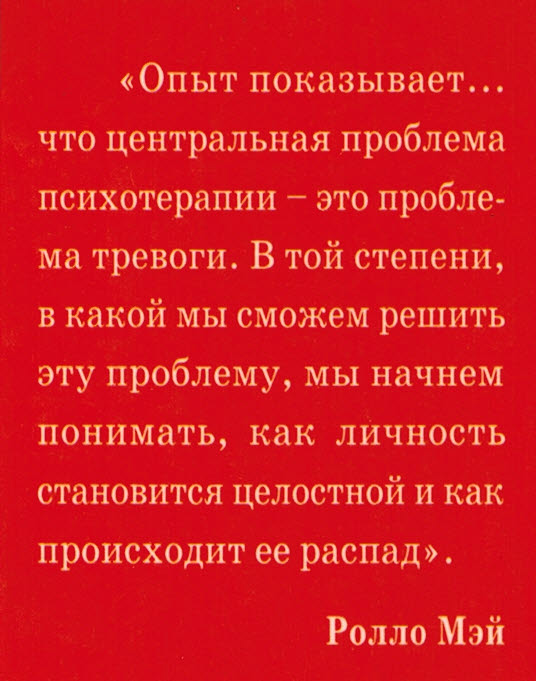 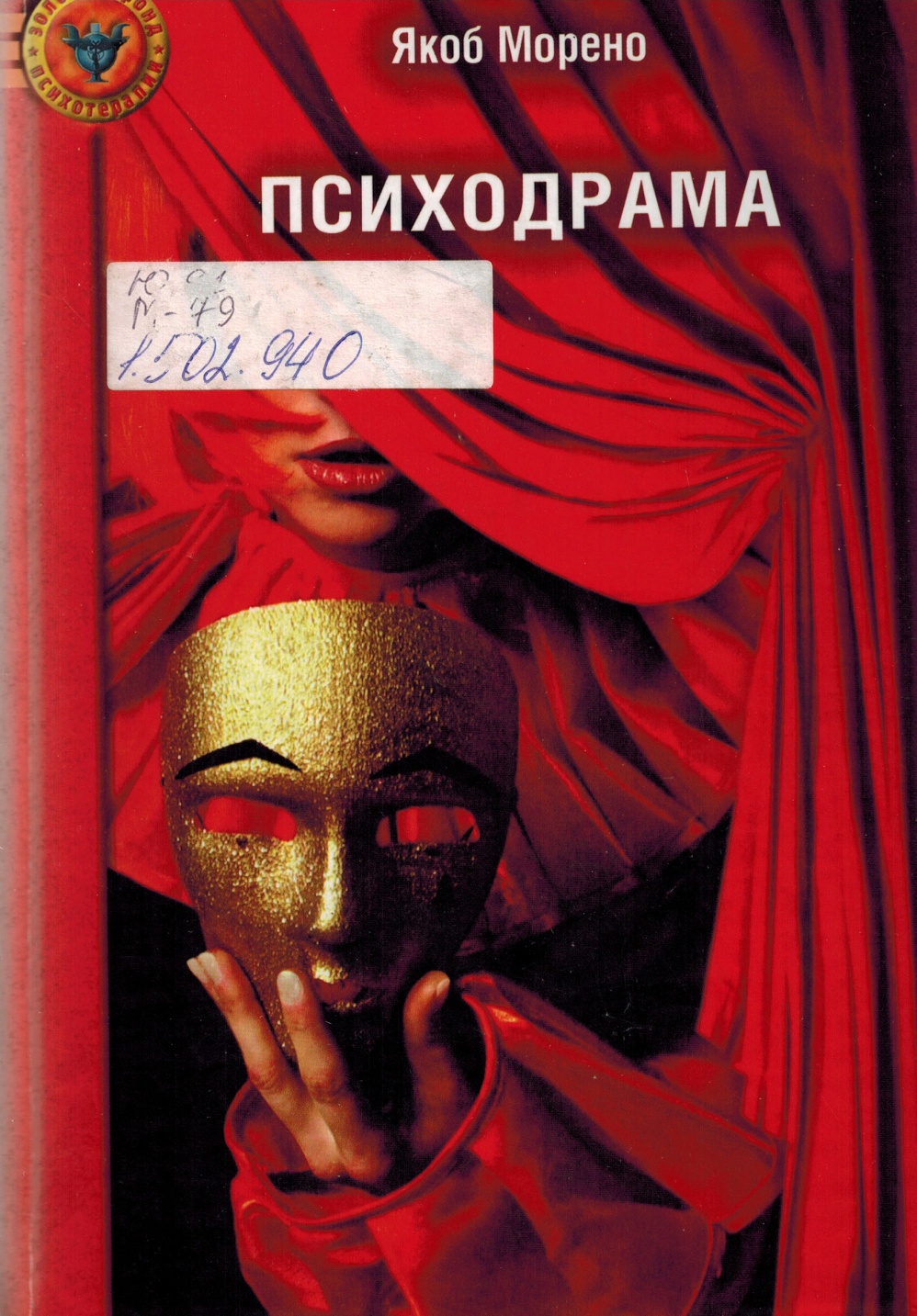 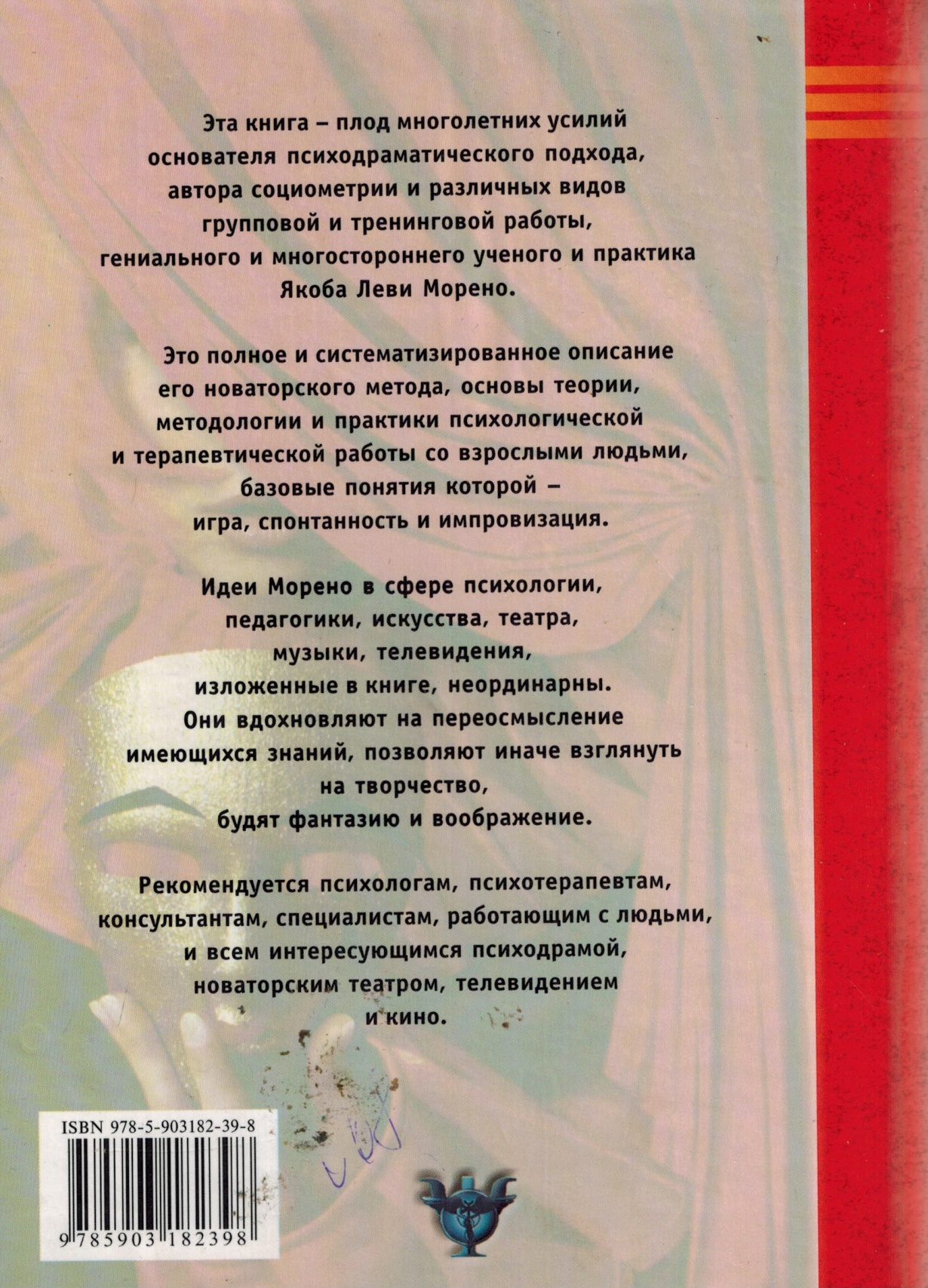 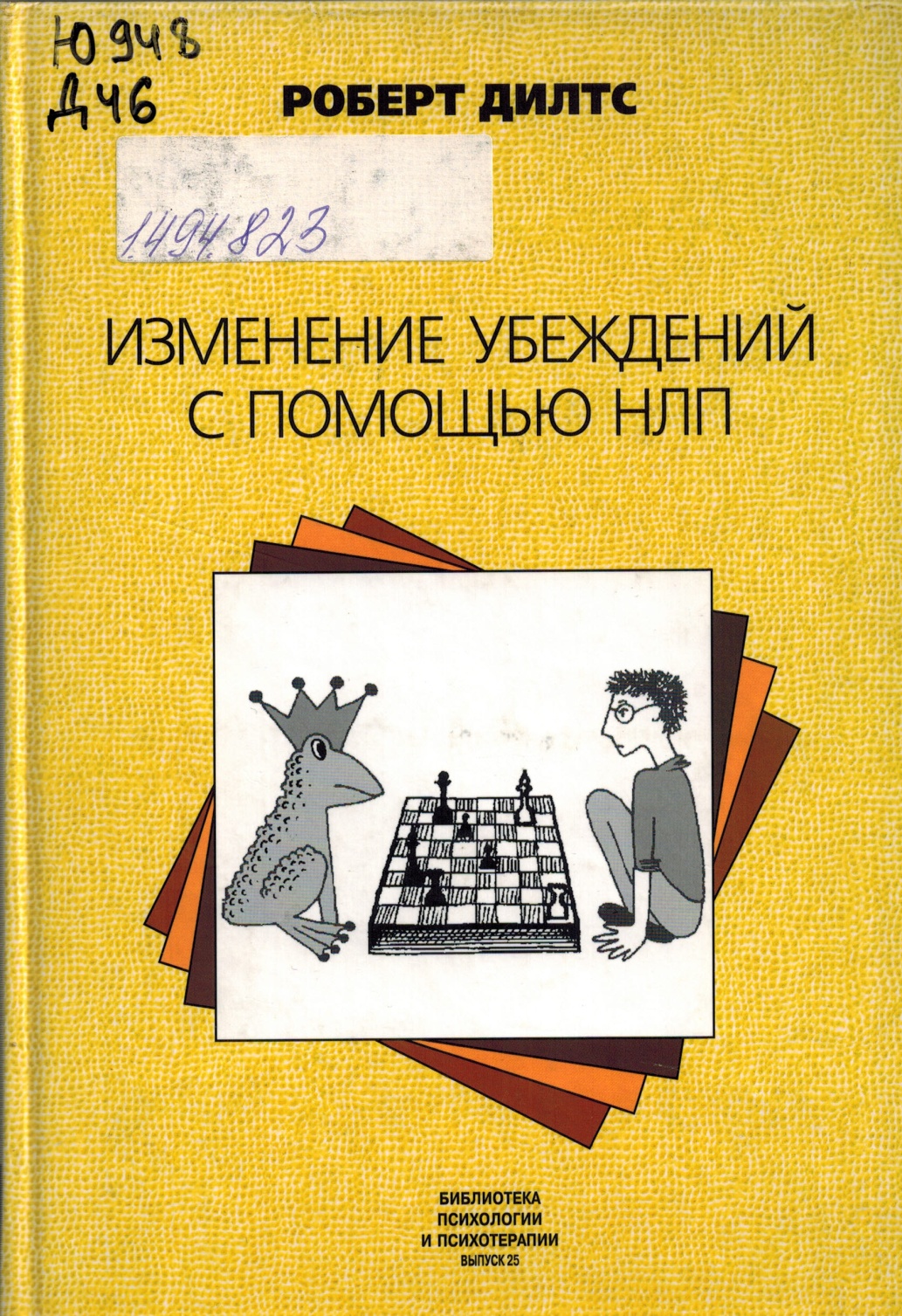 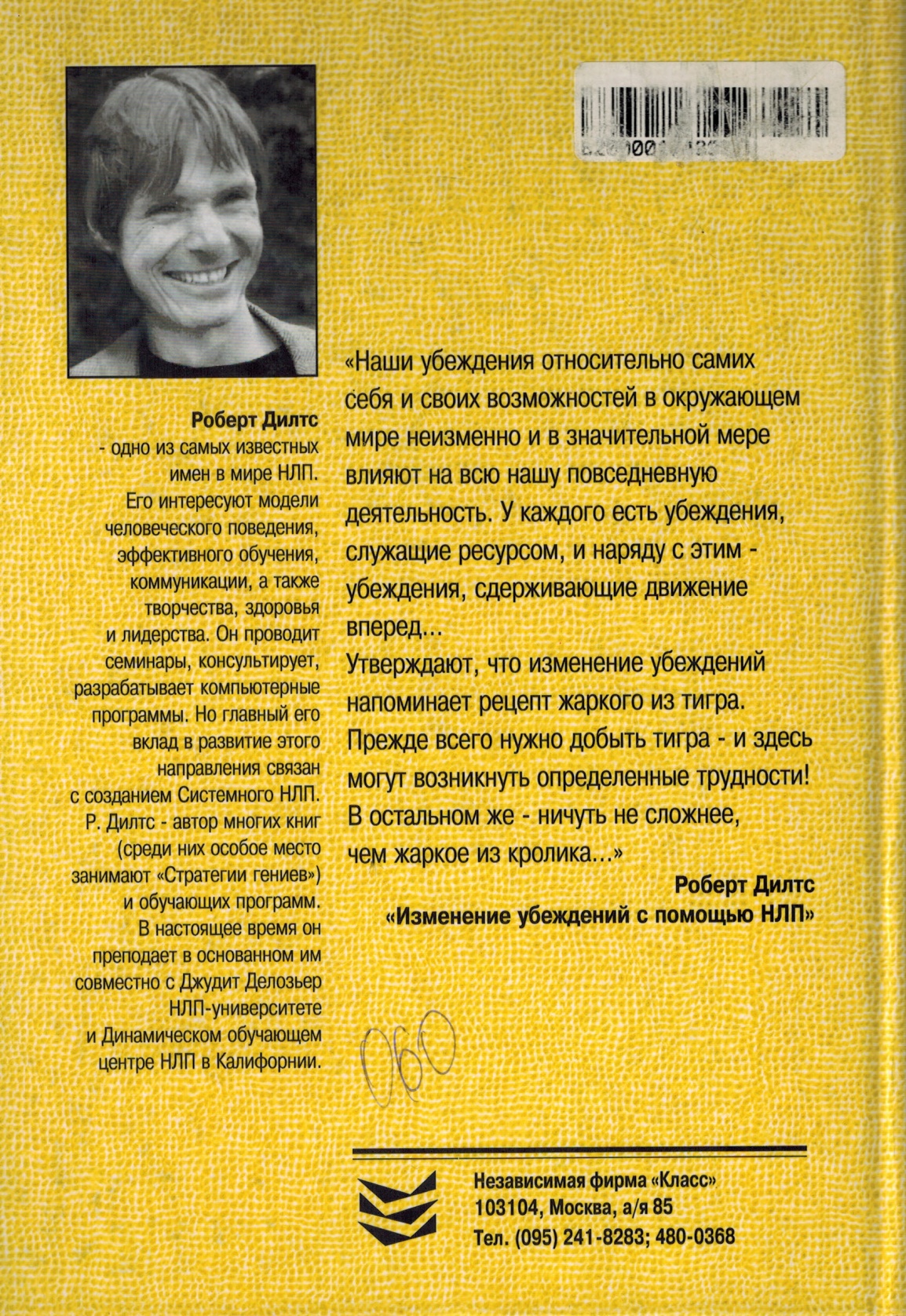 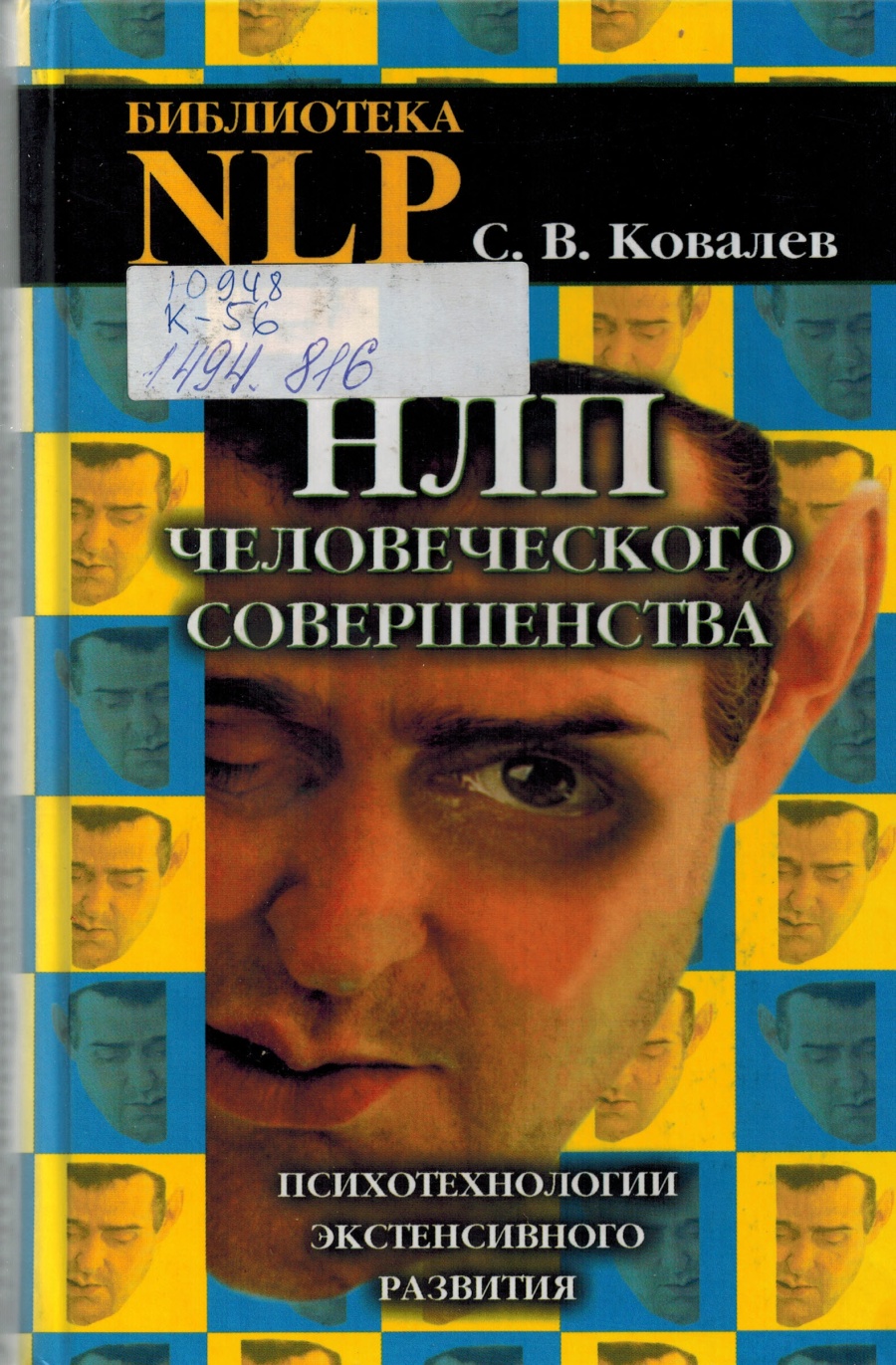 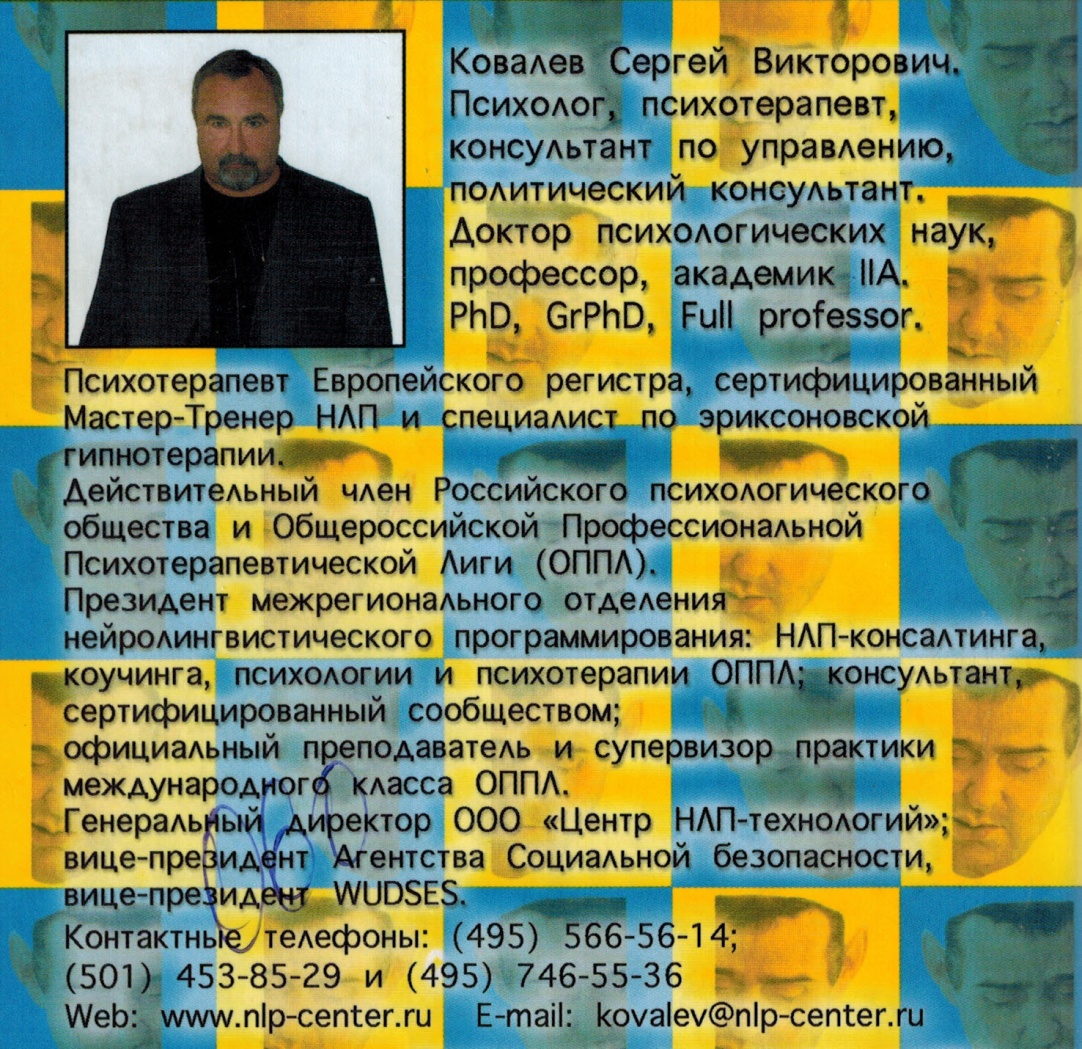 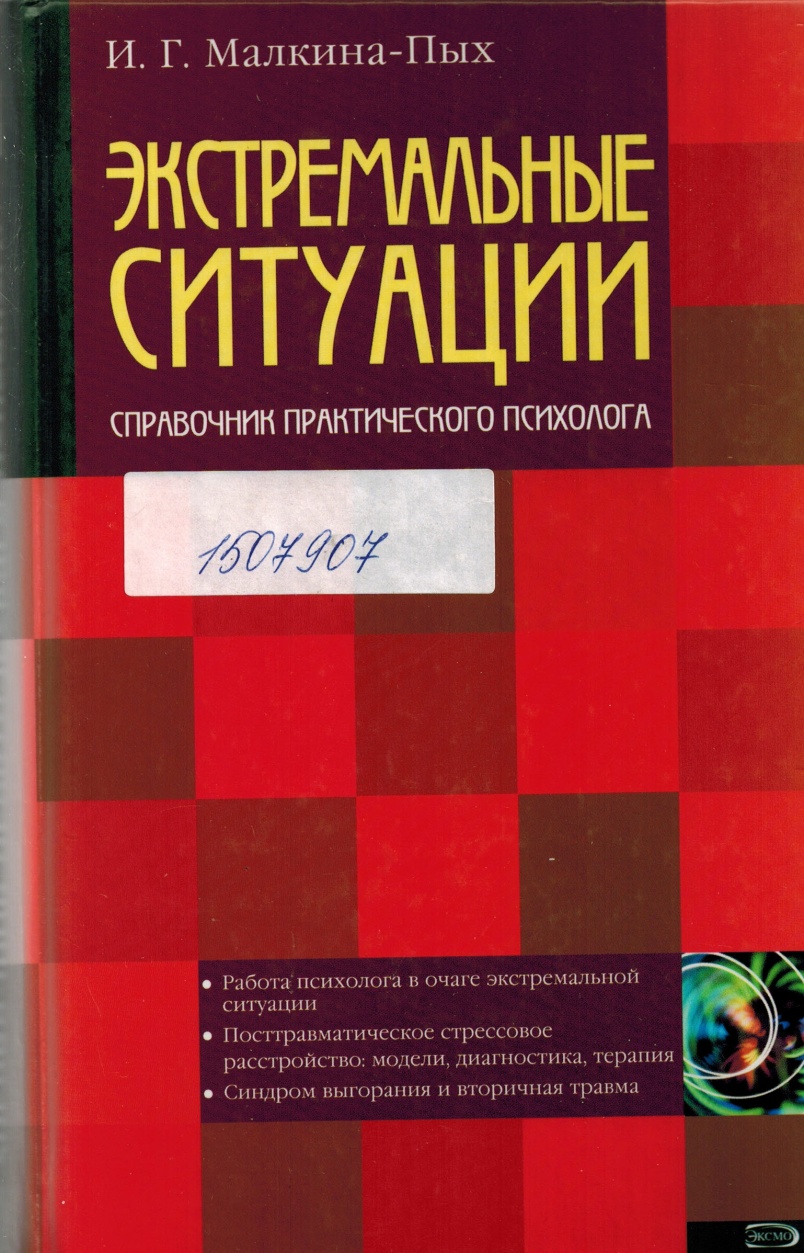 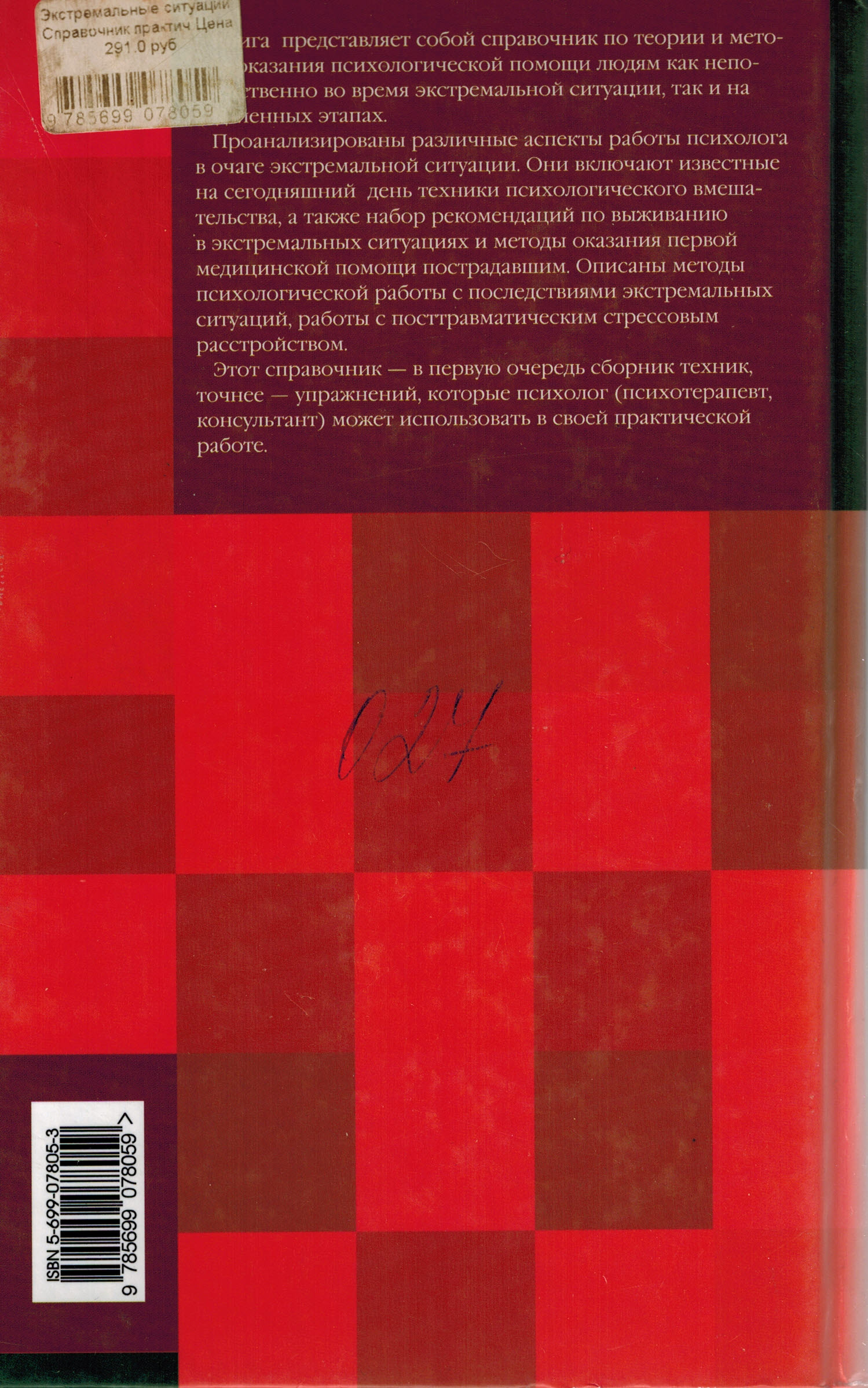 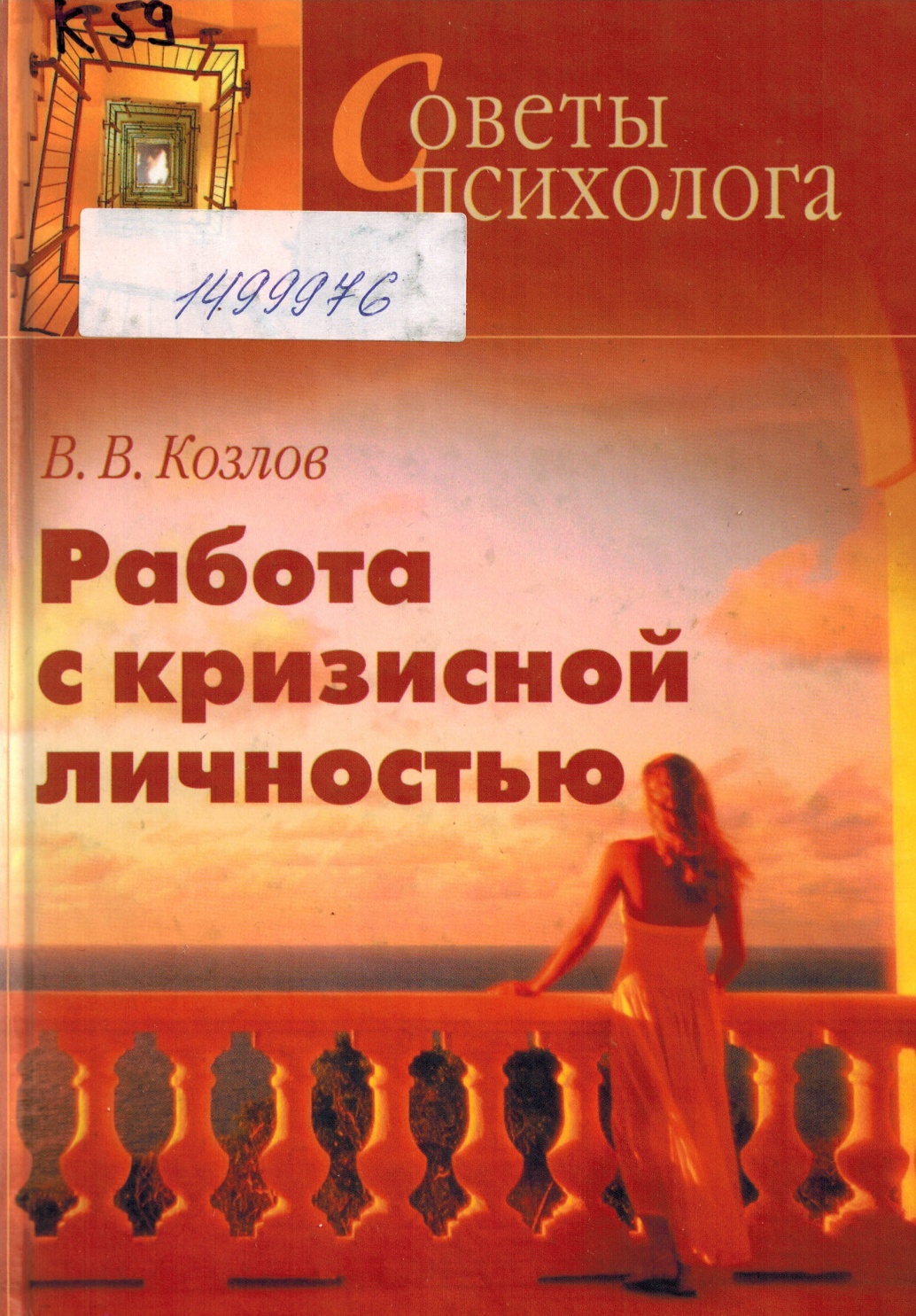 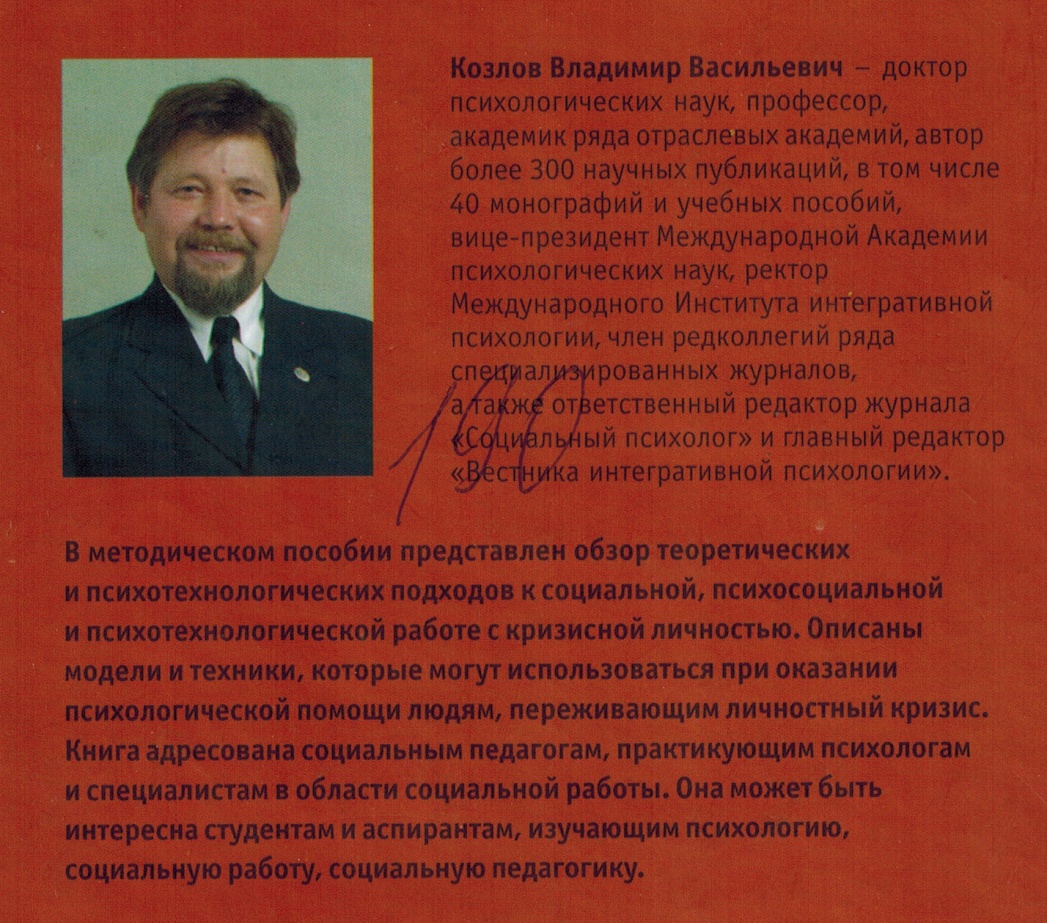 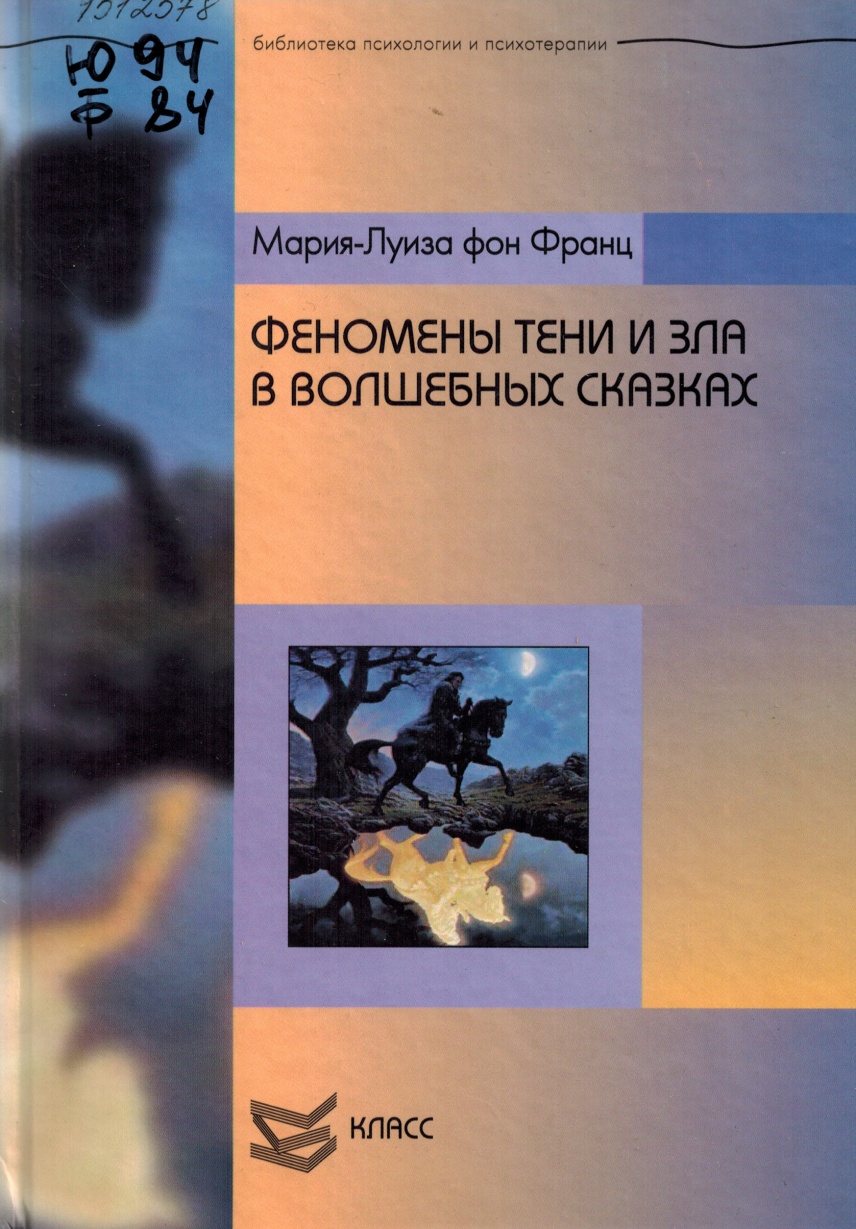 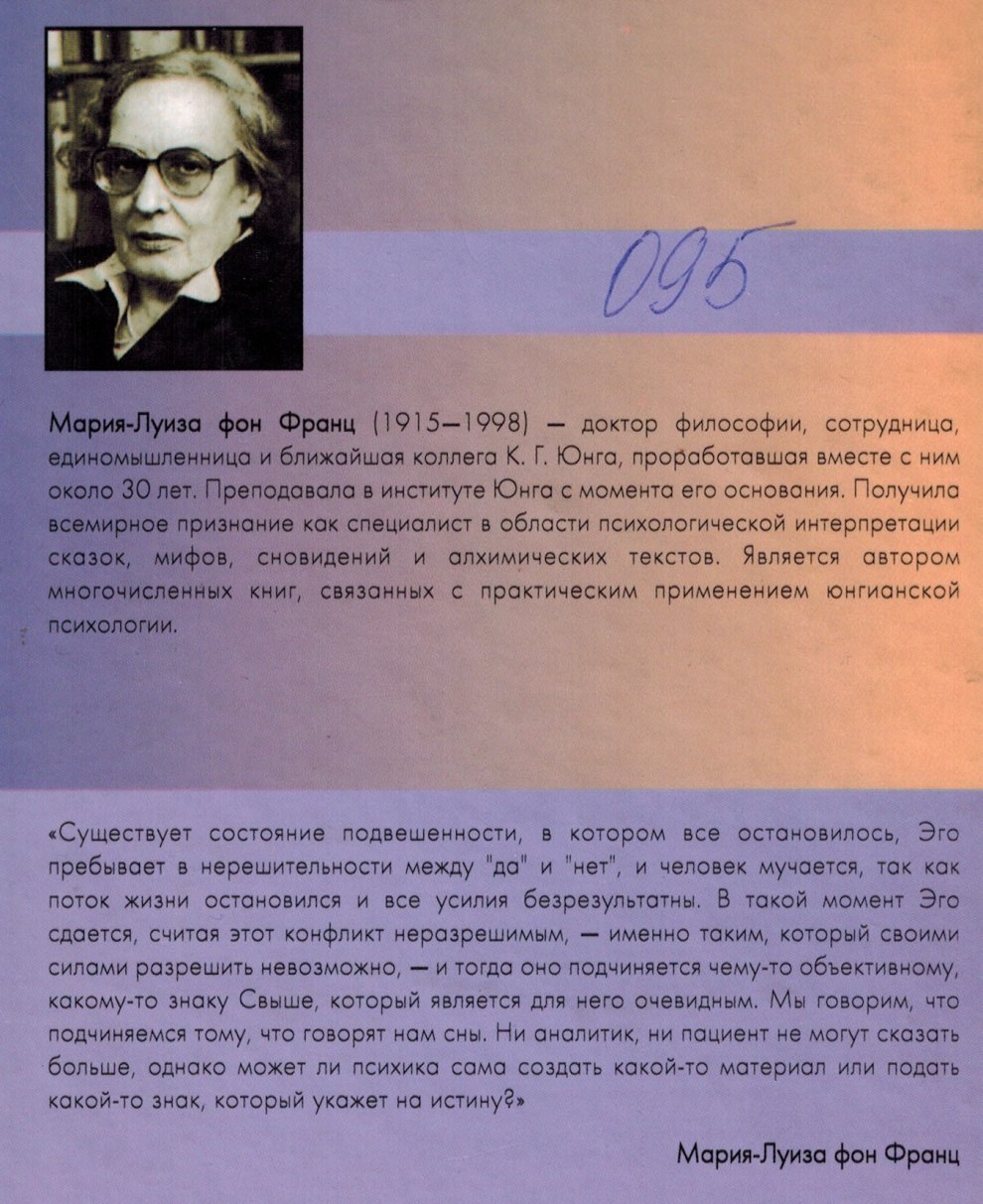 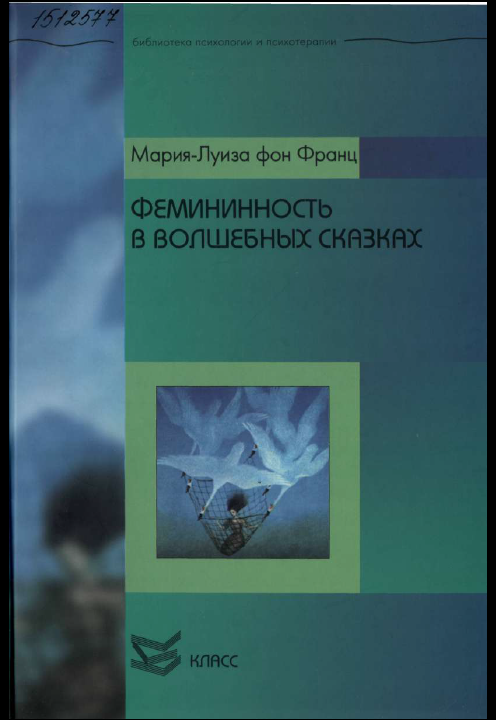 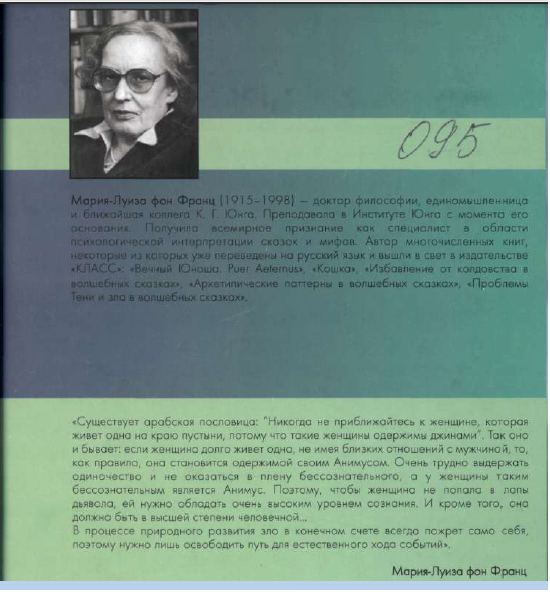 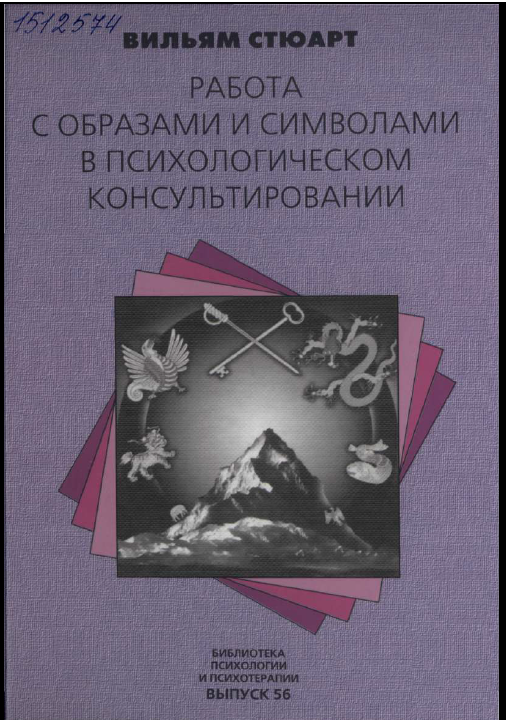 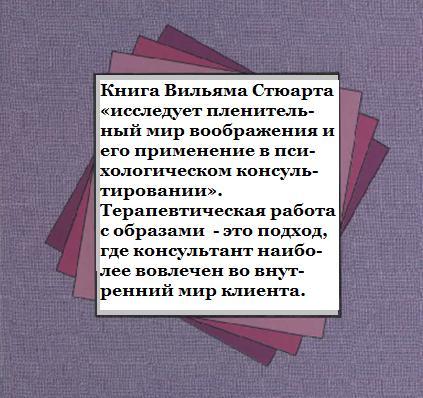 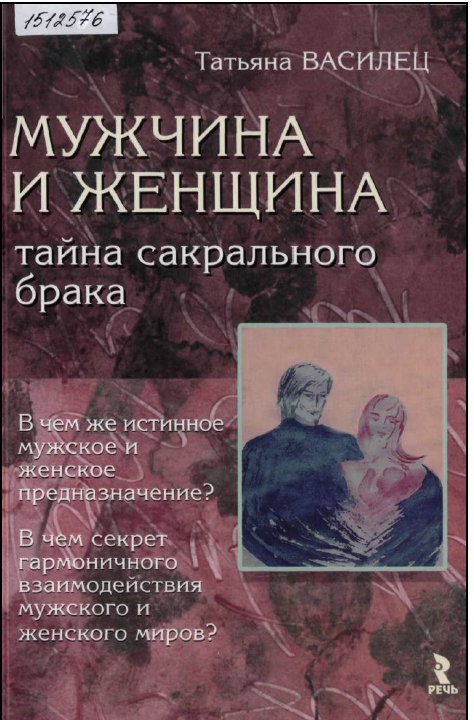 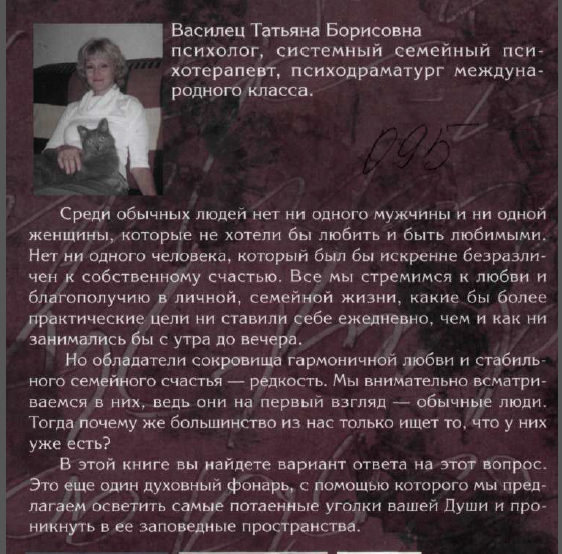 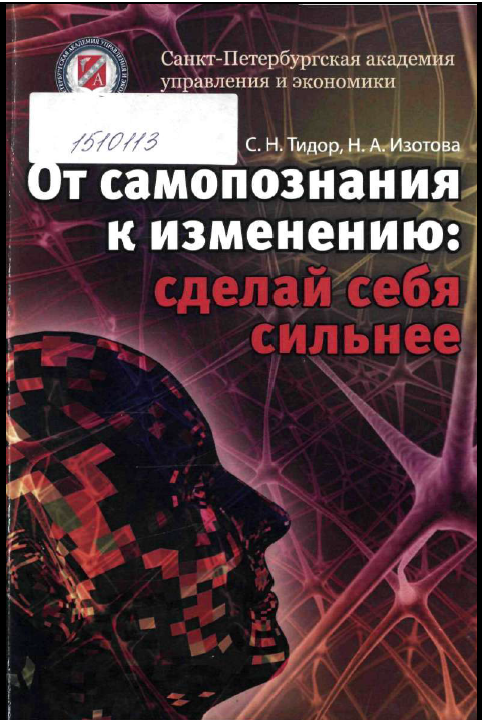 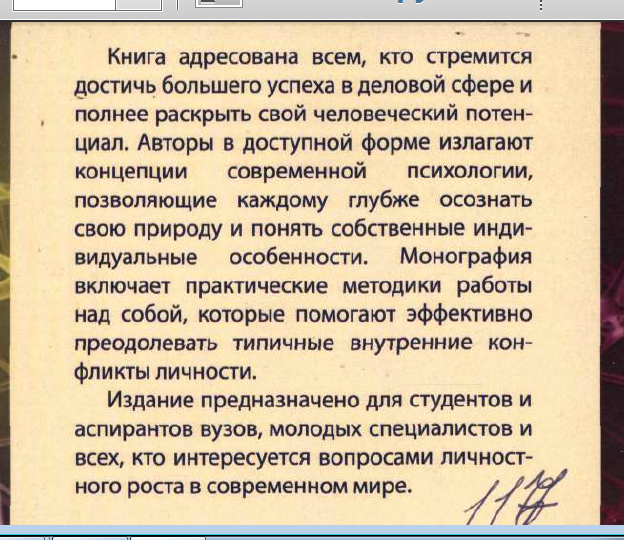 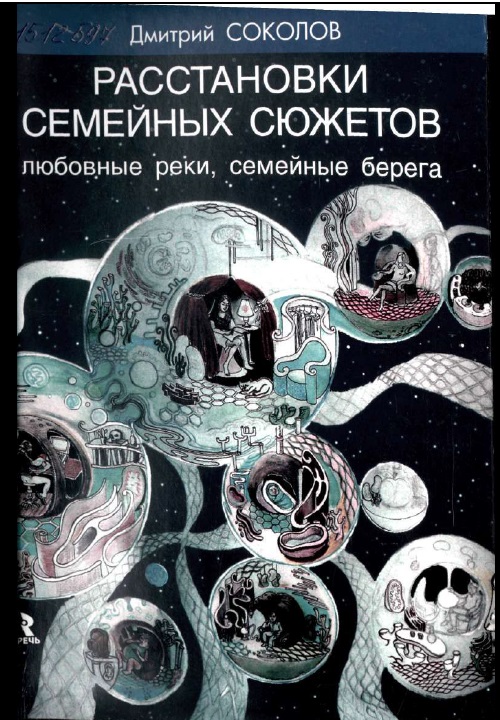 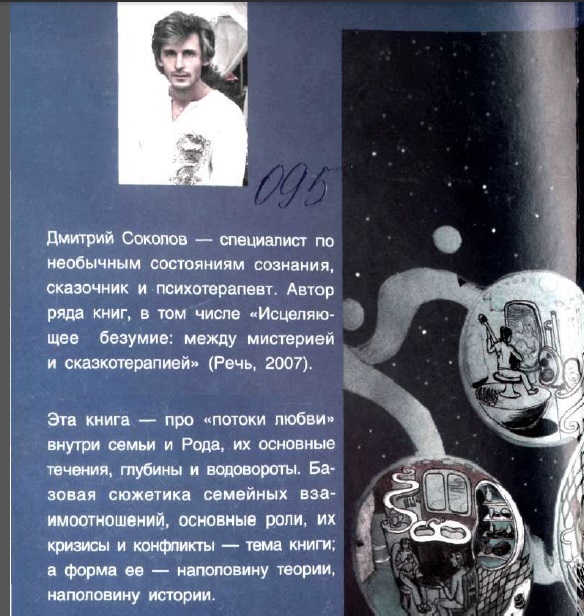 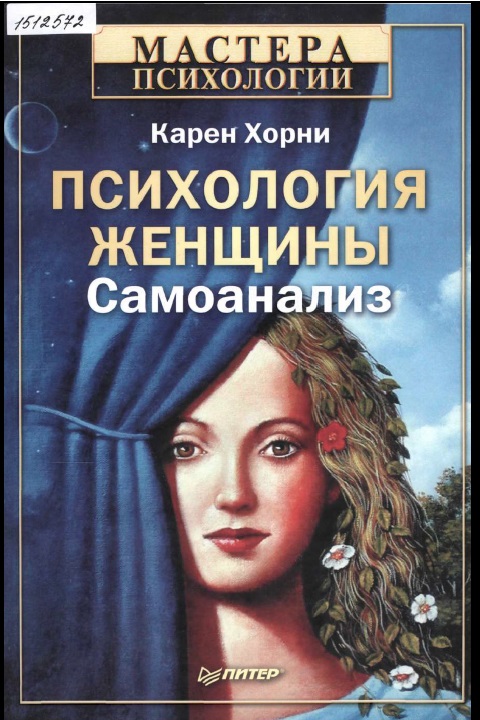 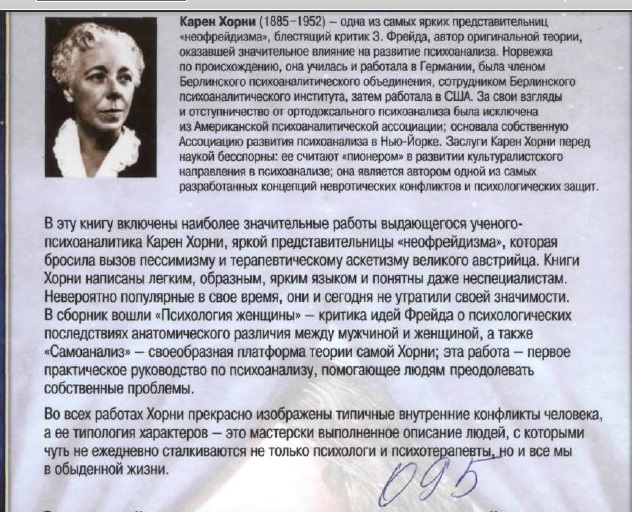 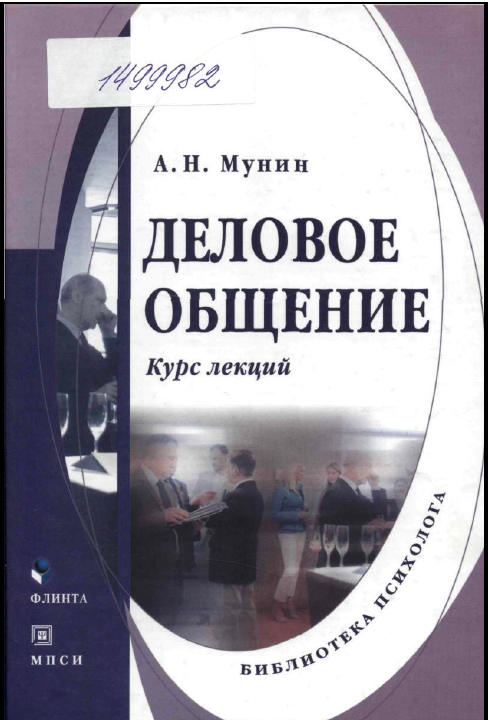 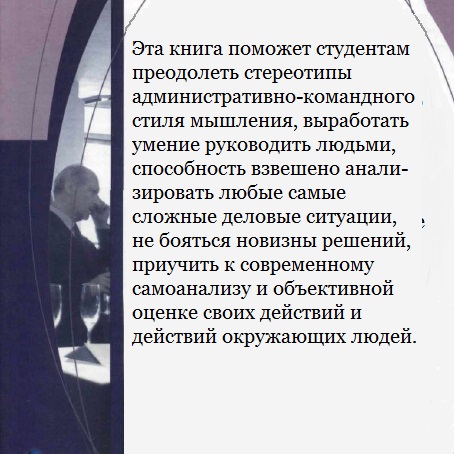 Выставка подготовлена отделом ЗНБ  ЮФУ при АПП. 
Консультанты: Л.И.Габдулина, к.пс.н.,  Ю.Бердянская, магистрант.





На выставке представлены: 
2 учебника, 7 пособий, 20 трудов и монографий, 2 справочника, которые доступны для работы в читальном зале и/или на абонементе отдела.